Get Creative!
Enhance Your Campus Portal with Existing Collaborative IT Solutions
Who We Are…
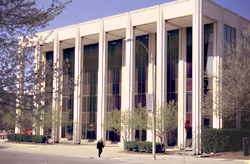 Total students: 20,856 
Undergraduates: 18,344
Graduates: 2,512
1,100 faculty members
1,300 staff members
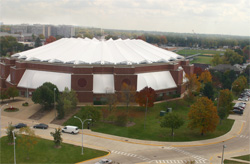 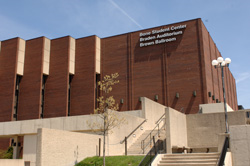 Topics
User expectations
Then to now
Where we were 
Where we are headed
Stakeholders and Collaboration
Anticipating and planning for usage
Alleviating stress
Server architecture
User Expectations - Availability
24 / 7 / 365
College students today expect, and rightfully so, the ability to see and change information from anywhere at any time.
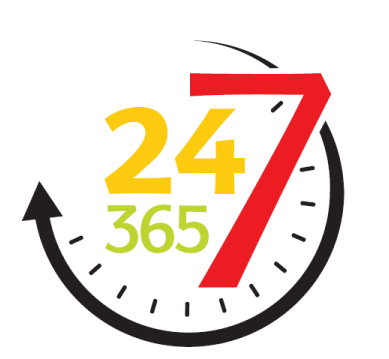 User Expectations - Availability
User Expectations - Accessibility
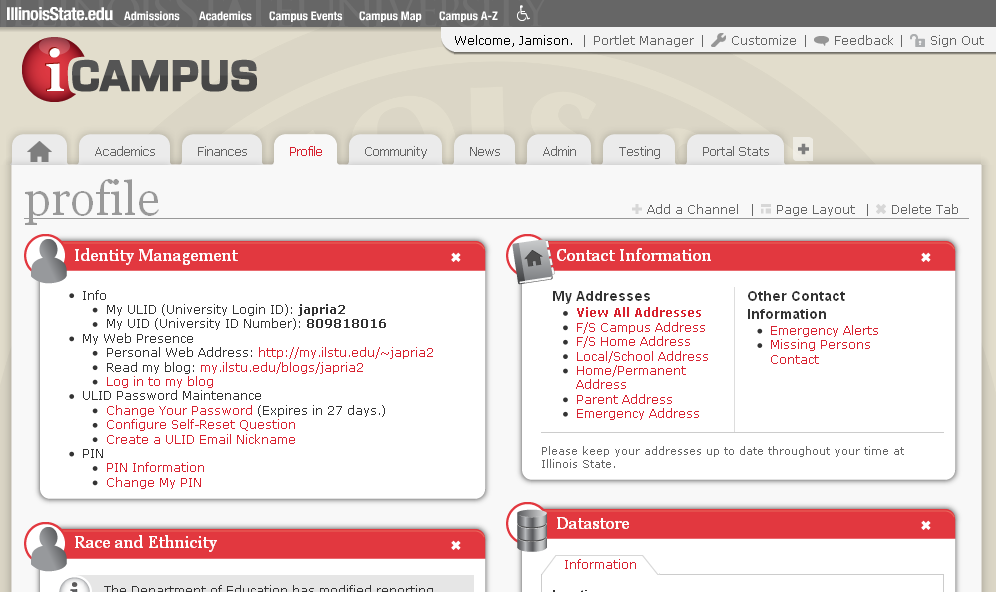 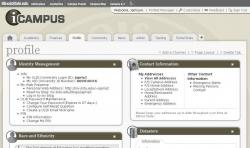 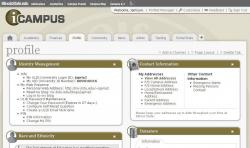 Color blindness simulation results for a typical portal page in iCampus showing expected output for users with Protanopia, Deuteranopia, and Tritanopia.
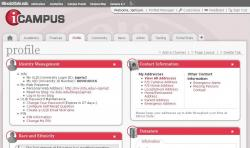 http://www.etre.com/tools/colourblindsimulator/
User Expectations – Accessibility
Research Resources:
Section 508 (http://www.access-board.gov/508.htm)
W3C (http://www.w3.org/TR/?WCAG/)
iCITA HTML Best Practices (http://html.cita.illinois.edu)
Illinois Information Technology Accessibility Act (http://www.dhs.state.il.ud/page.aspx?item=32765)
Tools
JAWS for Windows (http://www.freedomscientific.com)
Firefox Accessibility Extension (http://firefox.cita.uiuc.edu/)
Lynx Text Browser (http://lynx.isc.org)
User Expectations - Usability
The user should not have to learn to use your web interface.
Everything should work as the user expects.
Reuse controls and elements that are familiar to users.
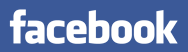 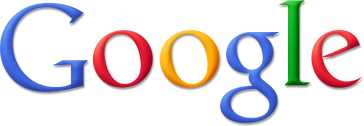 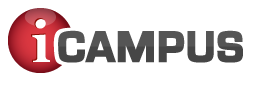 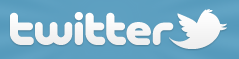 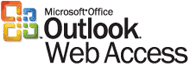 Where We Were - 1999
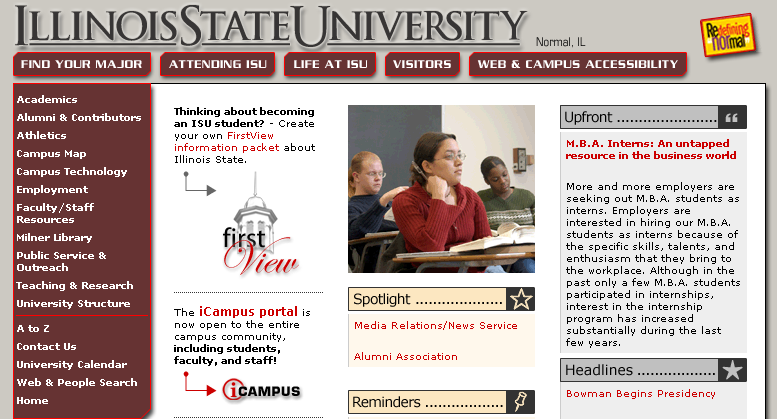 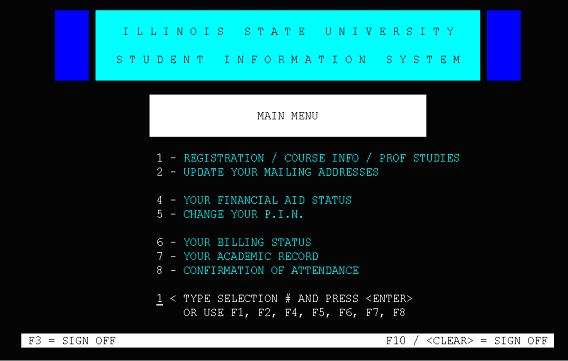 Where We Were – Spring 2000
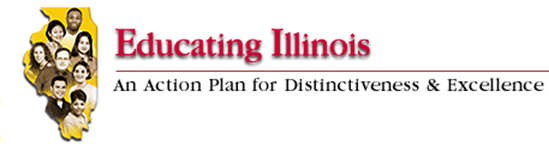 Building a technology friendly campus
Extend student services to the web 
Provide support for:
Admission
Registration
Academic planning
Career advising
Student placing
News and events
Where We Were – 2001-2002
Portal and Academic Web Services group (PAWS)
Established in Spring 2001
Determined priorities for web-enabling University services 
PAWS group endorsed uPortal Project (2002)
Services primarily for students 
IBS/UNICON partnership
iCompass prototype
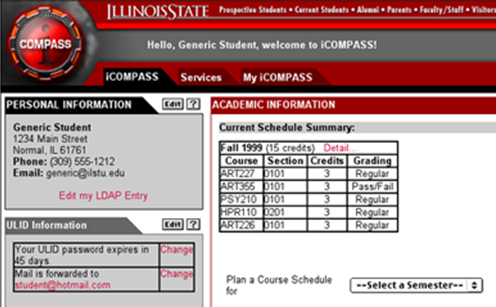 An early mock-up of the University Portal, originally named iCOMPASS
iCampus Launch – Fall 2002
Originally launched with limited services:
Email
Class Schedule
Grades
Textbooks
Address
Financial Aid
Academic Status
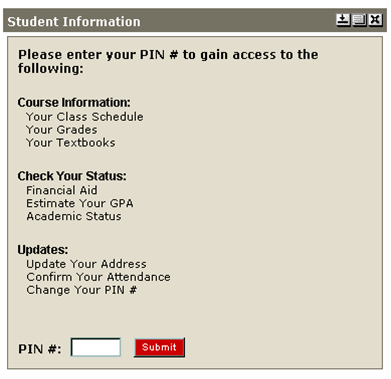 Post-Launch Results – 2003-2008
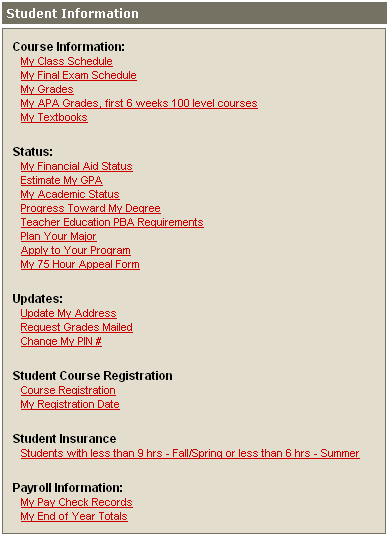 Be careful what you wish for 
Growth in number of services = cluttered screens
Everyone wanted their data on prime real estate
Portal blamed for anything and everything
New services, new challenges
Information overload
Real time data with confusing messages 
Streamlining complex processes
Design Pitfalls
Where We Are Now – May 2010 Upgrade
iCampus Oversight Committee
Examine features and services
Manage the competing priorities 
Identifies areas for improvement
Provides recommendations for new content
A platform to discuss the future of the portal
Members from diverse offices around campus:
Registrar 
IT Staff
Faculty
Disability Concerns
Student Accounts
Student Advising
Decentralized Organization
Illinois State University has numerous independent IT offices, ranging from desktop support to application development, to server maintenance.
The campus portal is an extremely far-reaching project that receives information from, provides information to, or in some way impacts almost every one of these organizations.
Collaboration
Designate cross-unit project teams early on
Should meet regularly
Include all stakeholders
Write and revise timelines with approval from each group that has a deliverable, no matter how small
Utilizing Existing Resources
iCampus E-mail Portlet
ISU WebMail
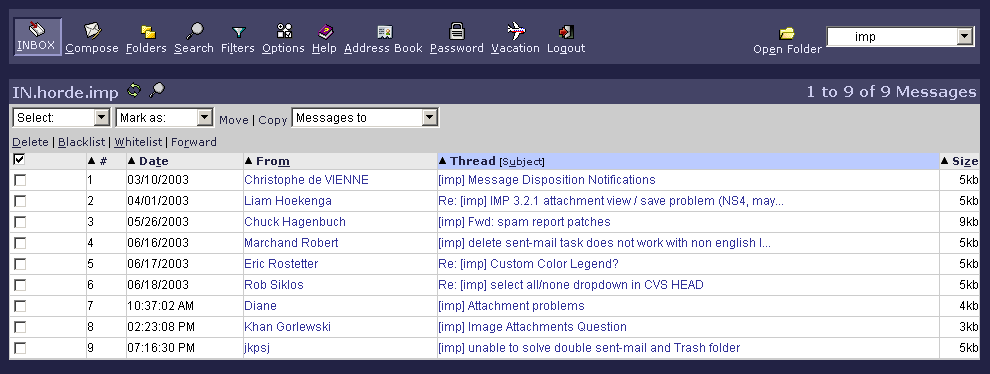 Utilizing Existing Resources
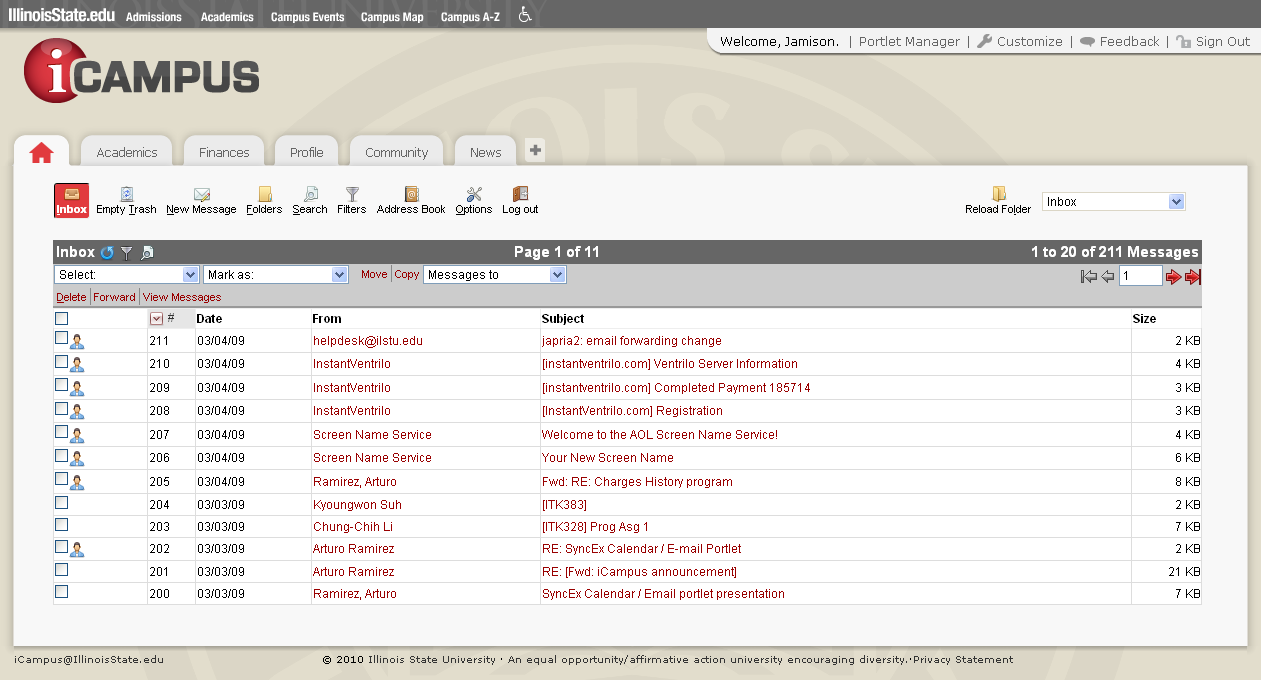 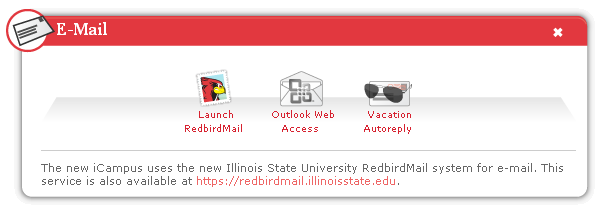 Expect Increased Use
As users become more comfortable using your systems, usage will increase.
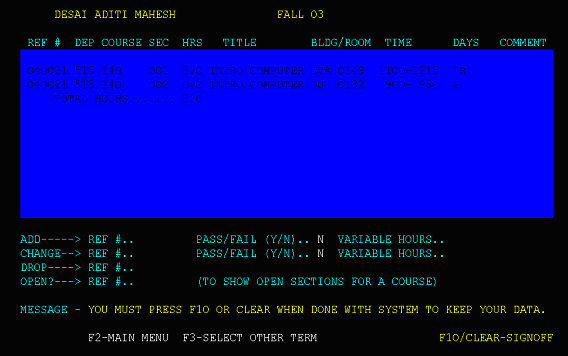 Expect Increased Use
As users become more comfortable using your systems, usage will increase.
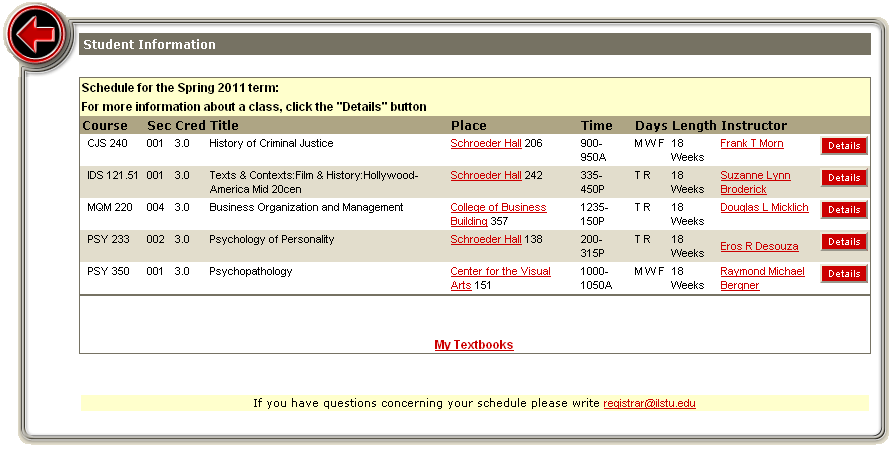 Expect Increased Use
As users become more comfortable using your systems, usage will increase.
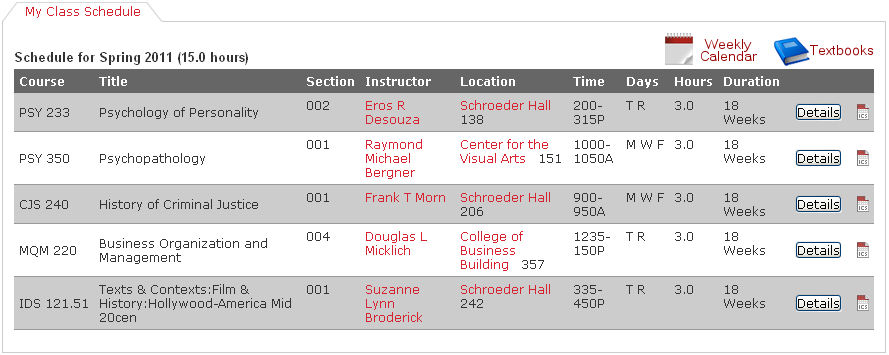 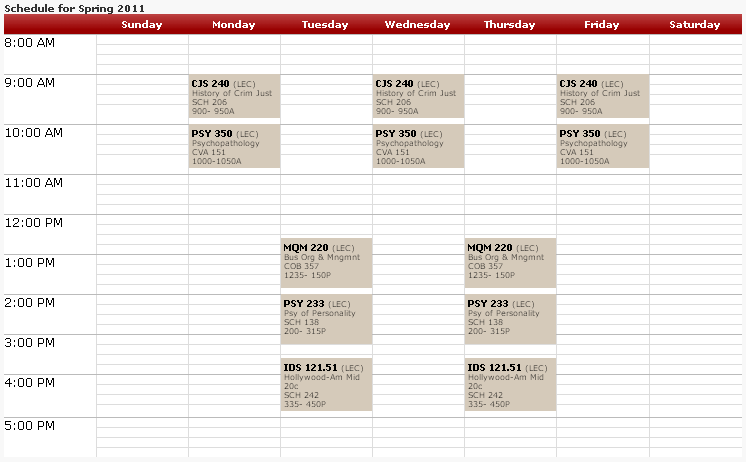 Planning for Critical Mass
Always plan for peak load times:
First day of registration
Highest daily volume (steady throughout)
Increased calls to expensive mainframe services
Grade Release
Highest instantaneous volume (busy for roughly one hour)
High numbers of simultaneous logins causes concerns with initial data load
Opening of Housing / Dining contracts
Close to grade release in instantaneous volume
Most used system that impacts our payment gateway (TouchNet)
Alleviating Stress - Portal
Normal Traffic Day
Grade Release Day
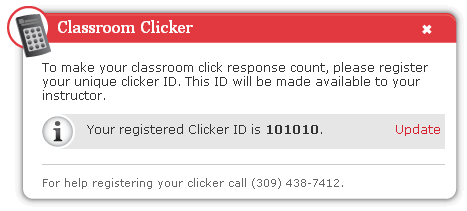 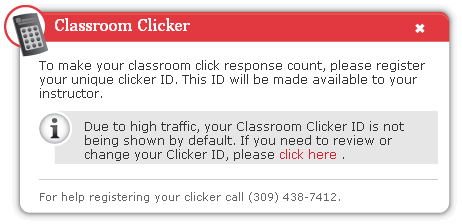 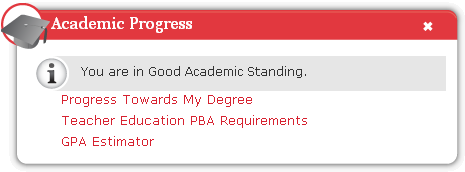 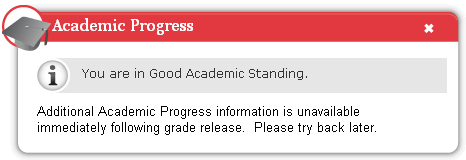 Alleviating Stress – Supporting Services
Check all database queries and index tables properly
Index fields on LDAP for any filters used regularly by portal applications
Review and refactor any code that was repurposed for web application use
Review scalability for all supporting applications with plans for future traffic expectations.
Alleviating Stress - Systems
Standard Day: 20 instances
Heavy Volume: 24 or more instances
Proactive load testing against the main uPortal servers and every supporting service to identify bottlenecks
Monitoring all aspects at all times
Solaris Operating System Tuning
Stevenson Hall
Data Center
Julian Hall
Data Center
Initial (2002)Architecture
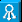 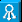 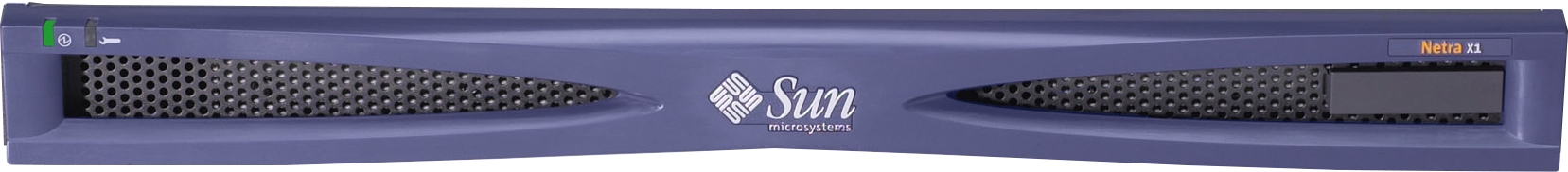 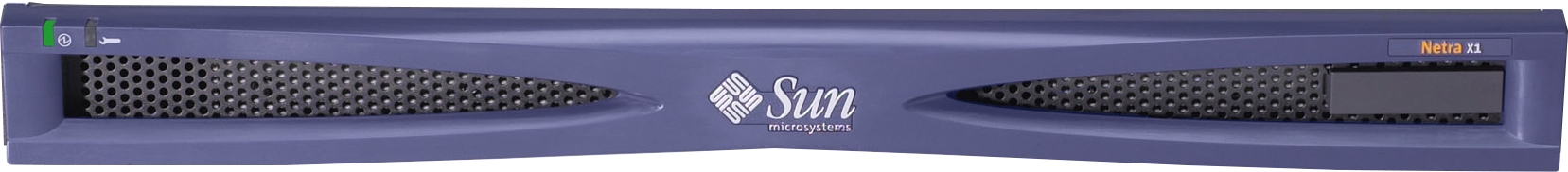 Cisco Content Switches (CSS) were used for load balancing

1 load balancer in each datacenter  doing separate load balancing  

Complex networking was required to split traffic across both load balancers

Health probes were based on tomcat TCP port checks
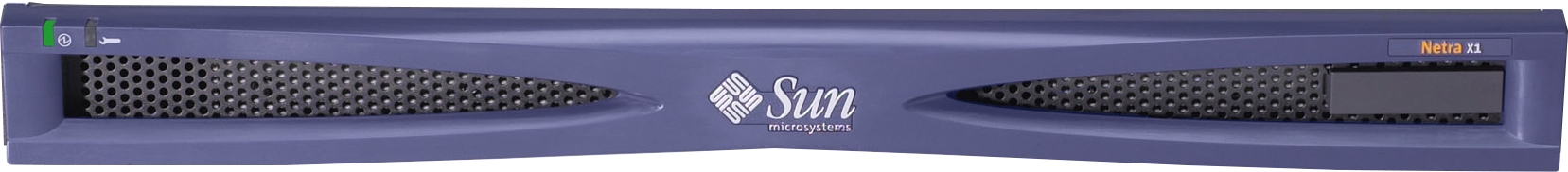 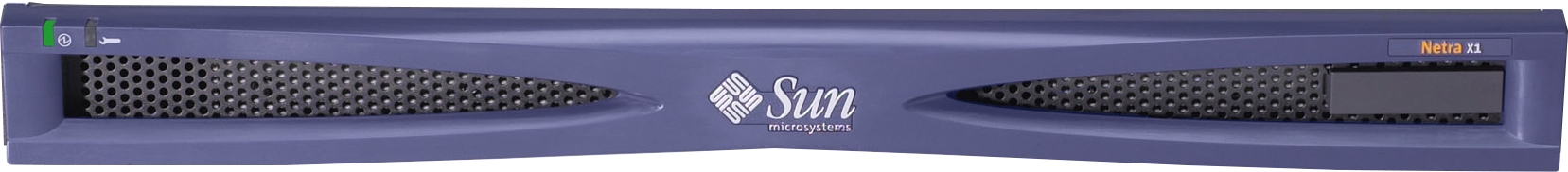 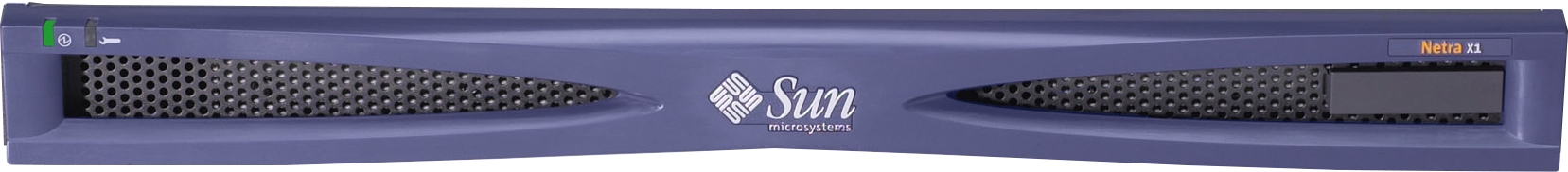 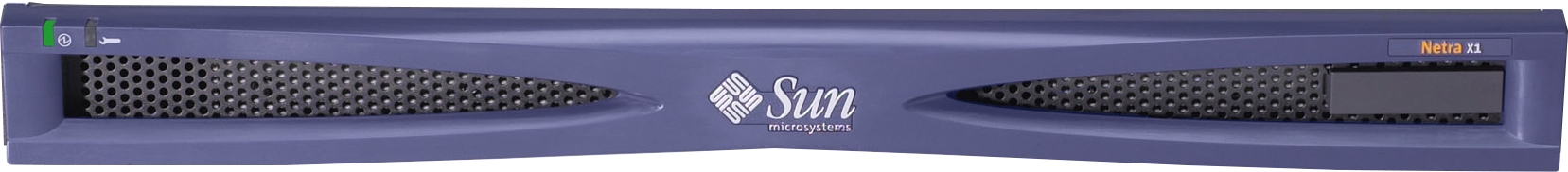 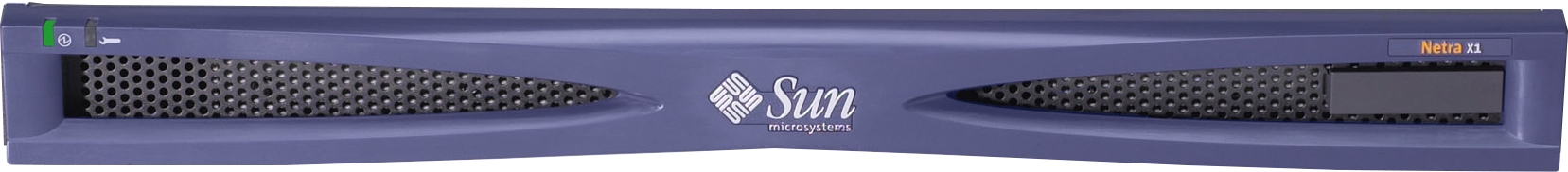 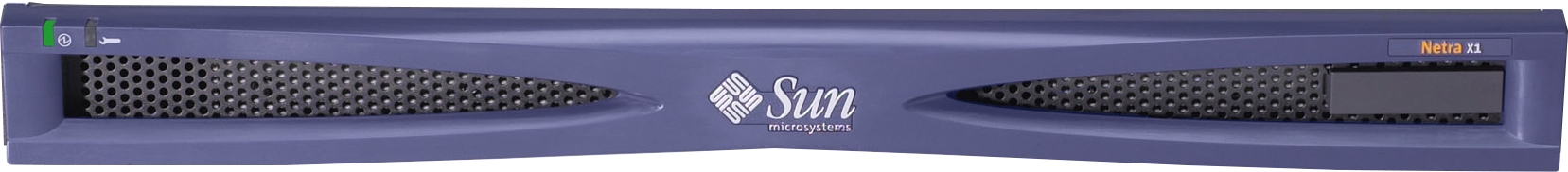 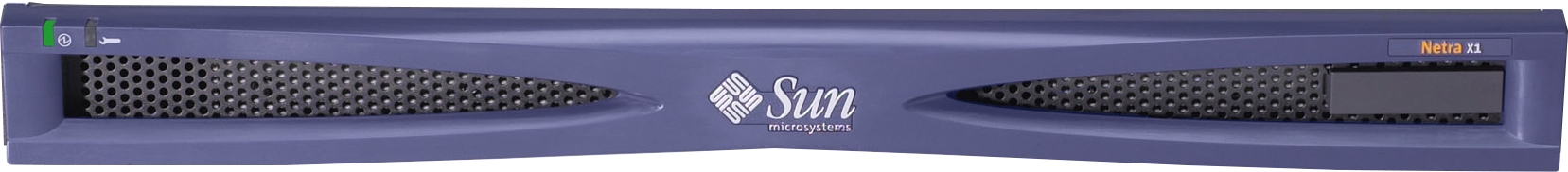 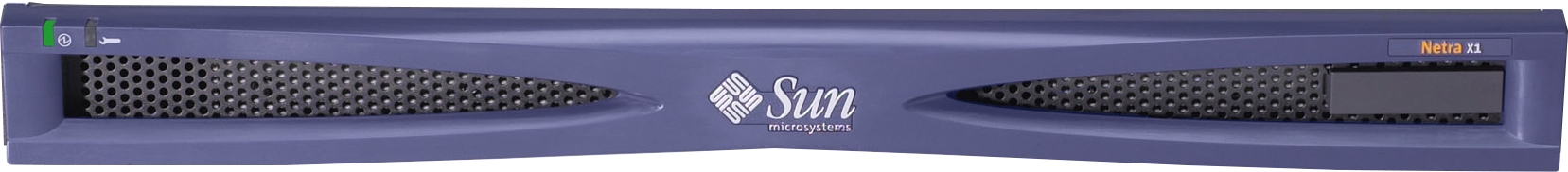 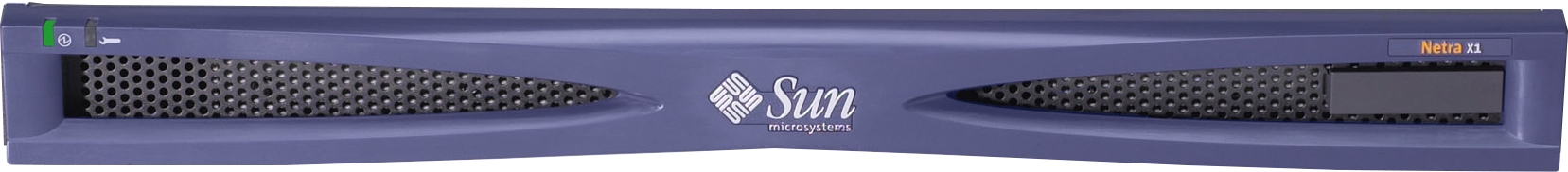 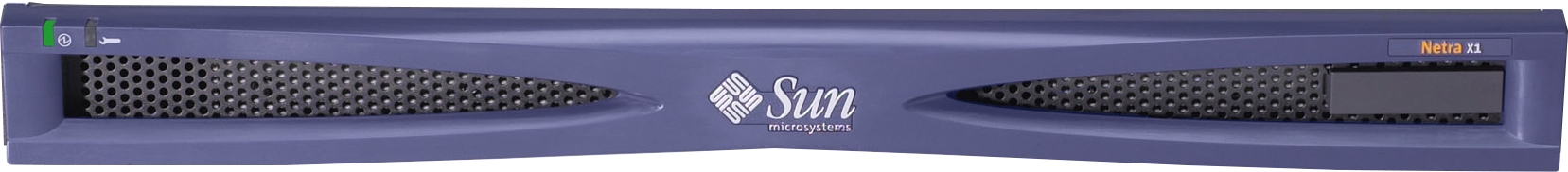 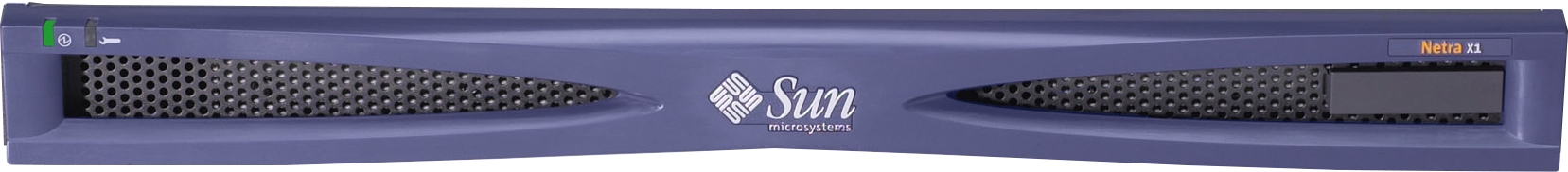 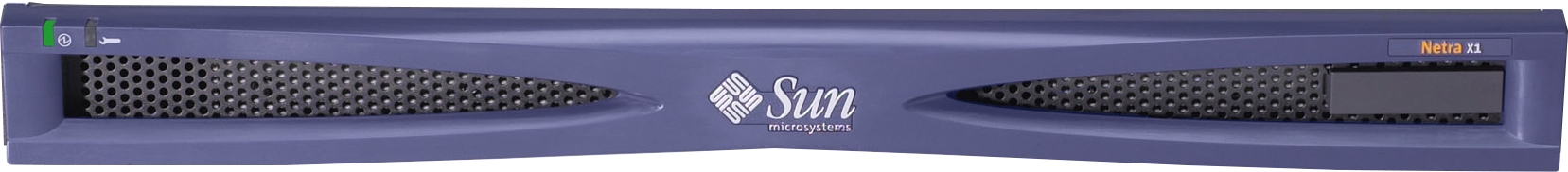 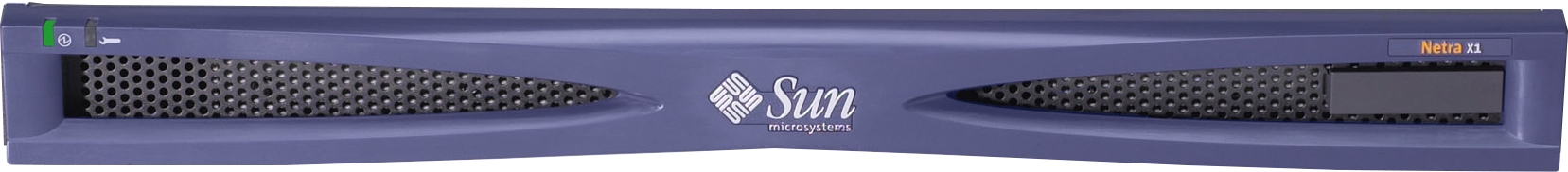 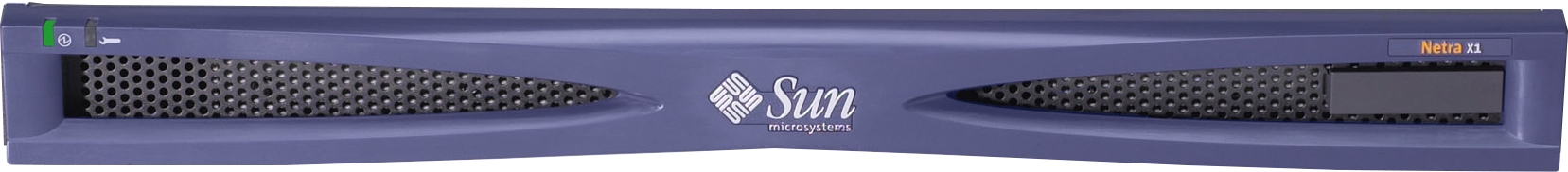 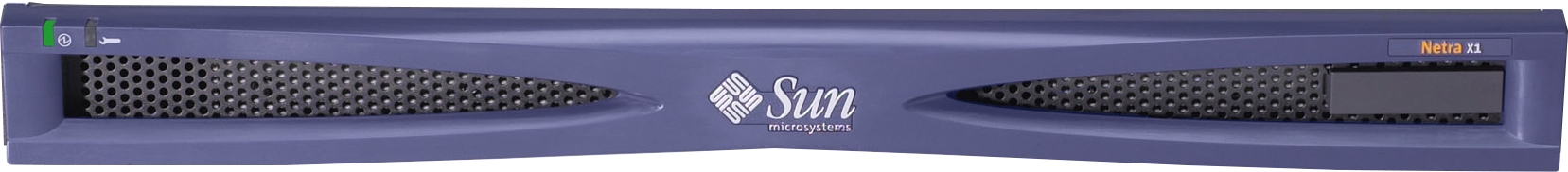 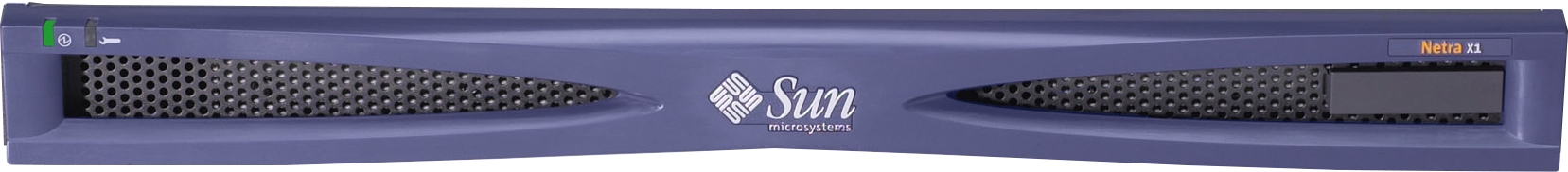 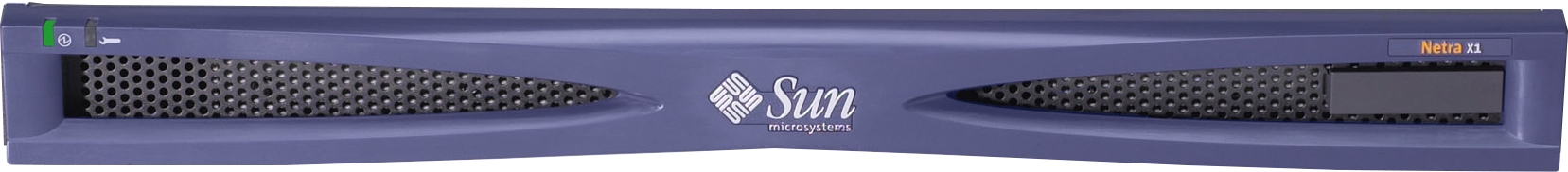 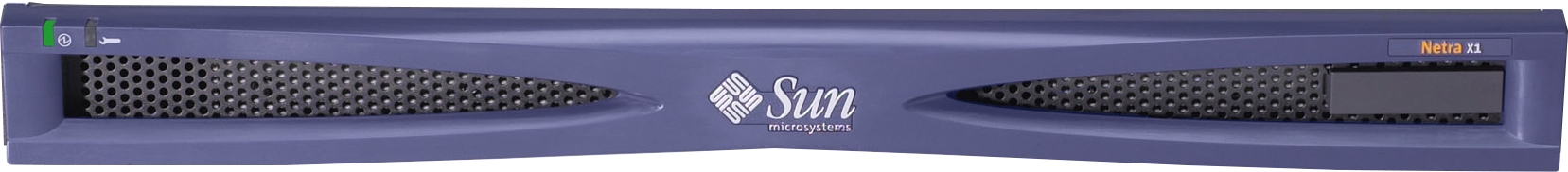 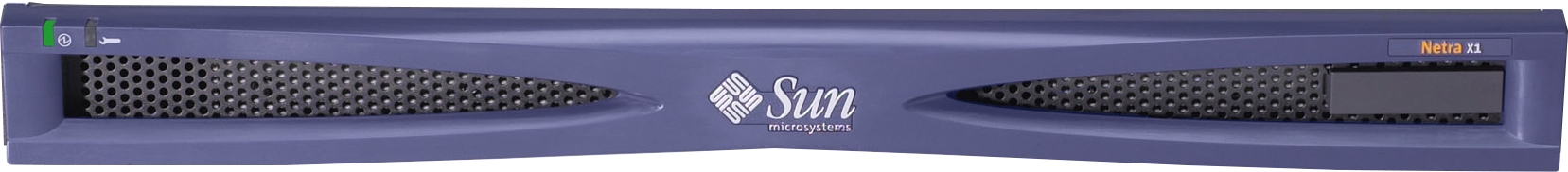 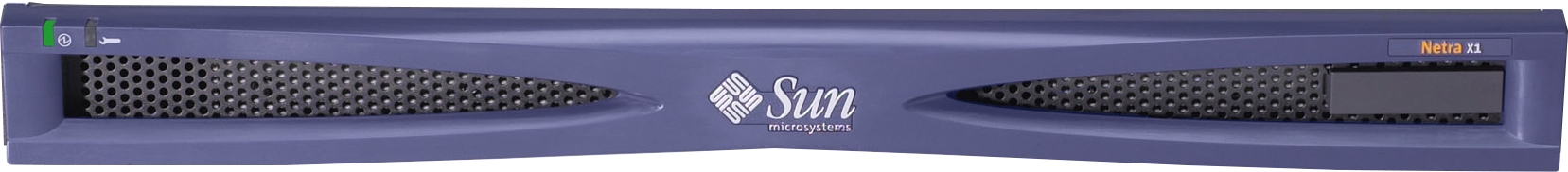 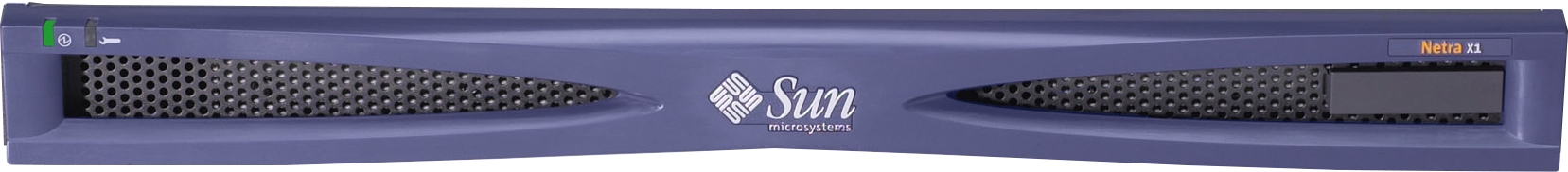 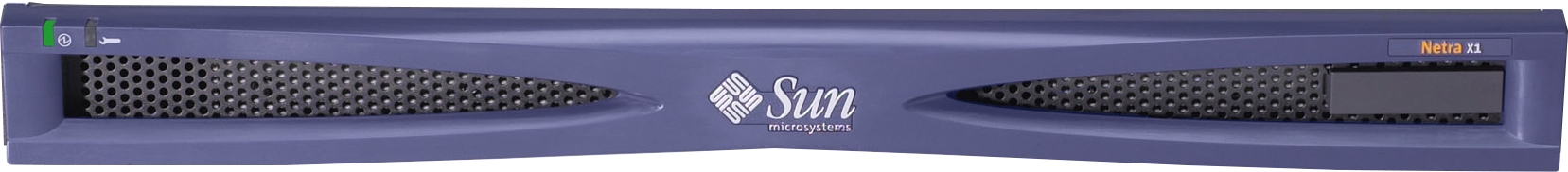 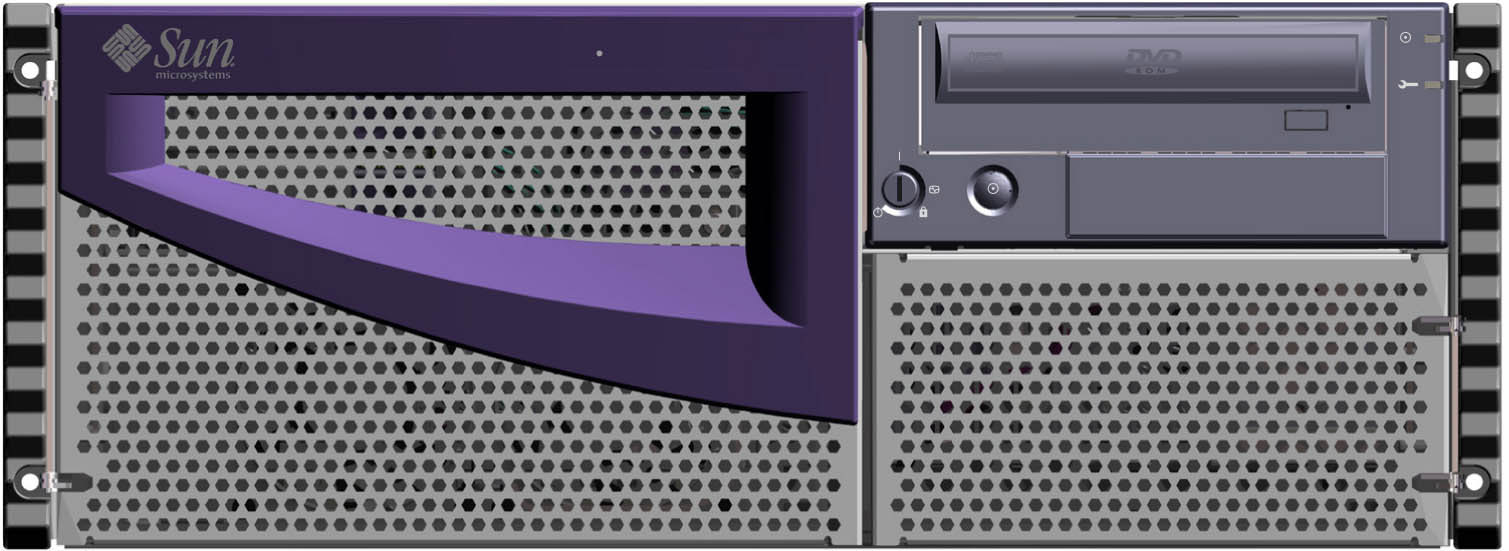 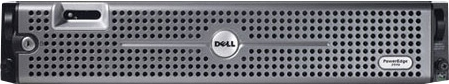 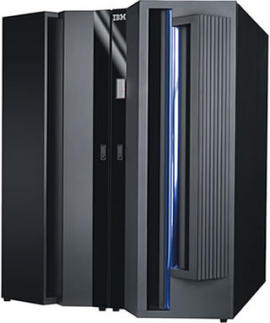 Stevenson Hall
Data Center
Julian Hall
Data Center
Initial (2002)Architecture
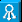 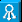 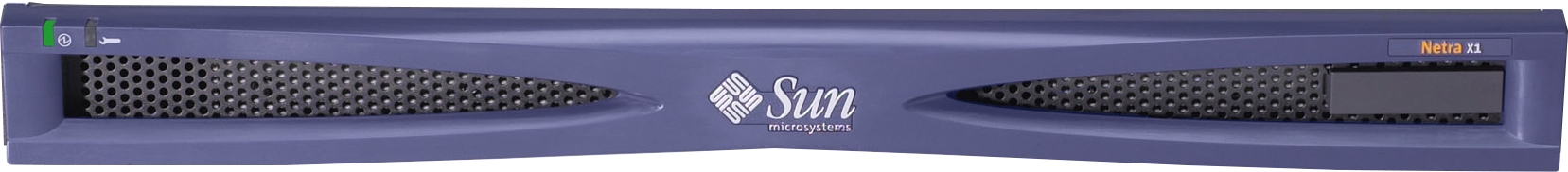 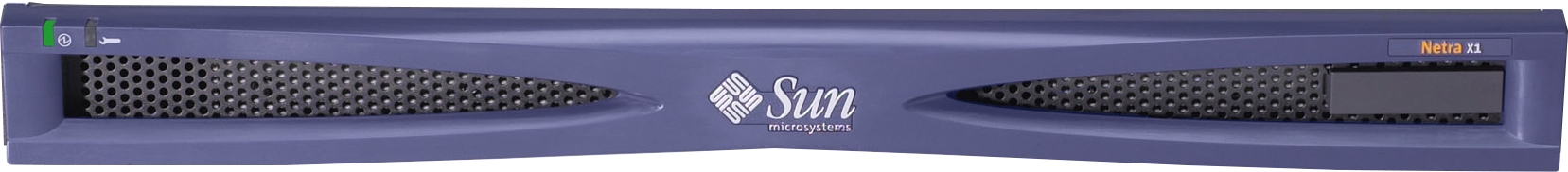 Web server hardware were SUN Netra X1 (Pizza boxes)
Each server having:
1 x 500mhz SPARC CPU
1gb memory

Each server used 2 Ethernet ports and 1 power outlet
 Consumed 52 Ethernet ports and 26 power outlets in the datacenter

Process of adding capacity was very involved
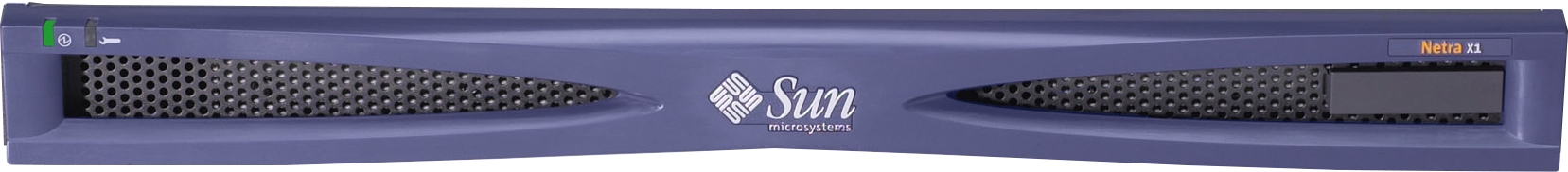 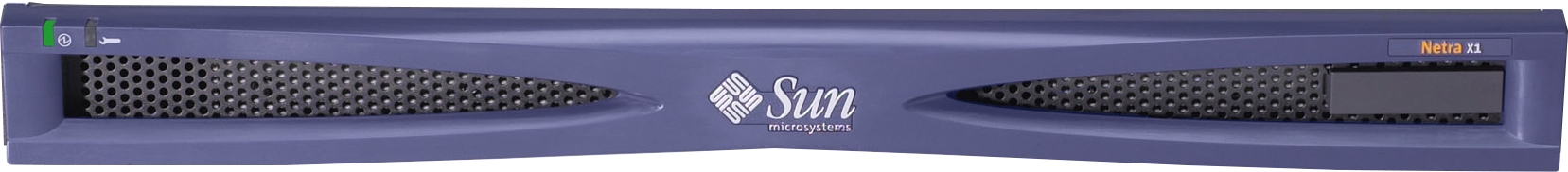 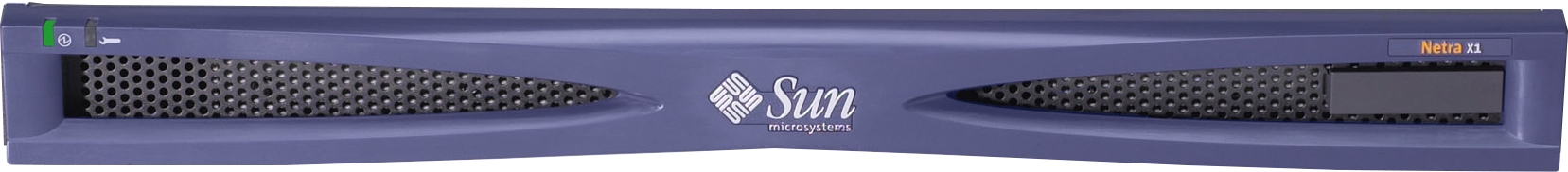 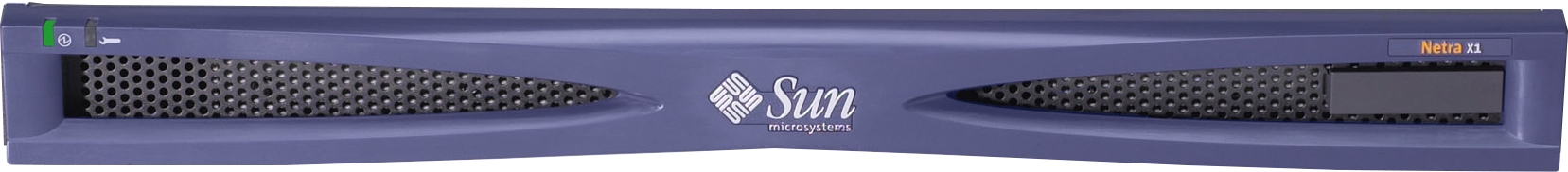 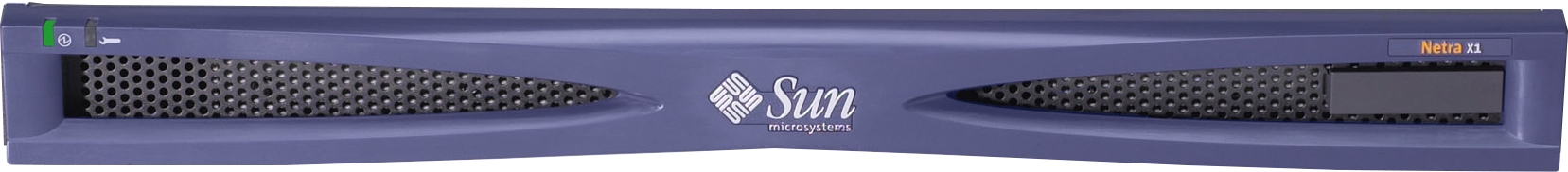 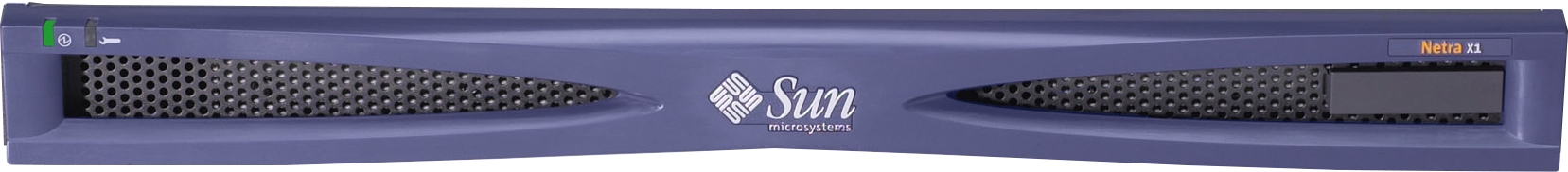 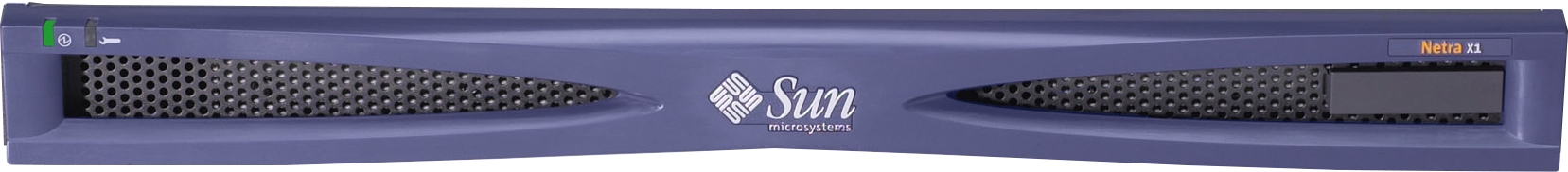 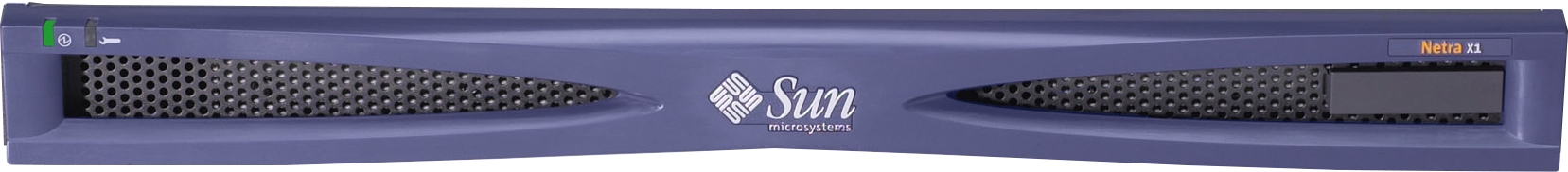 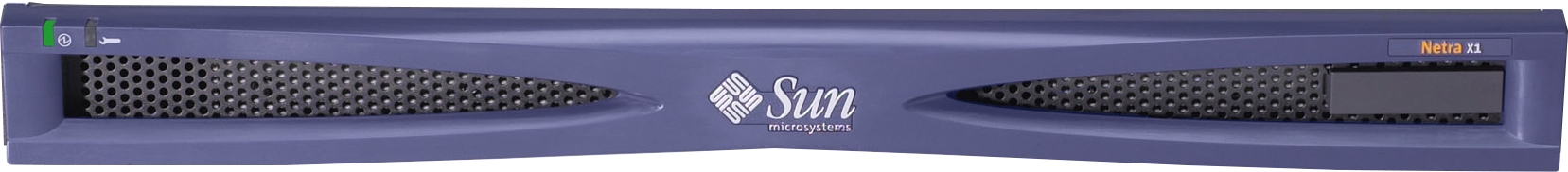 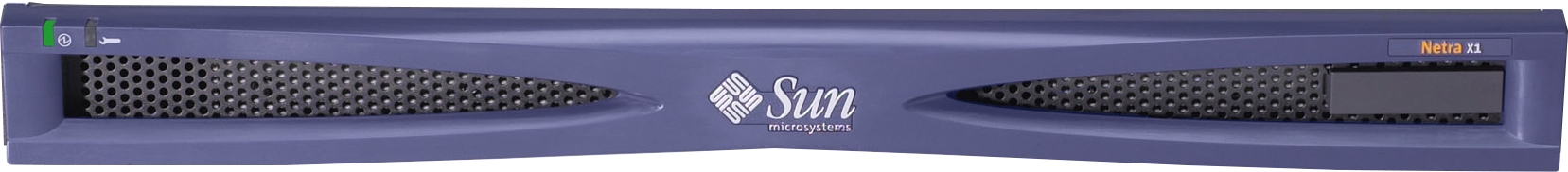 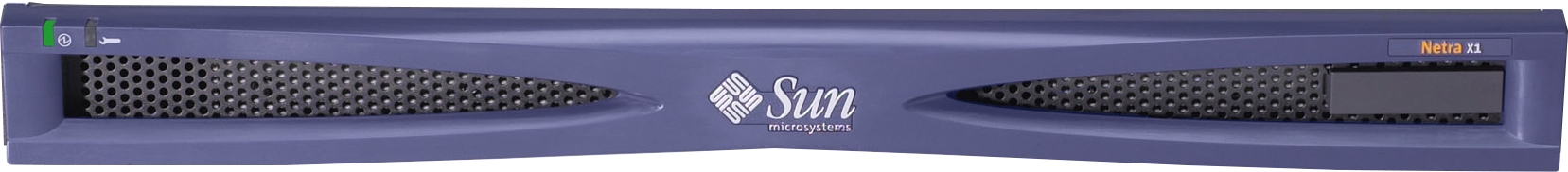 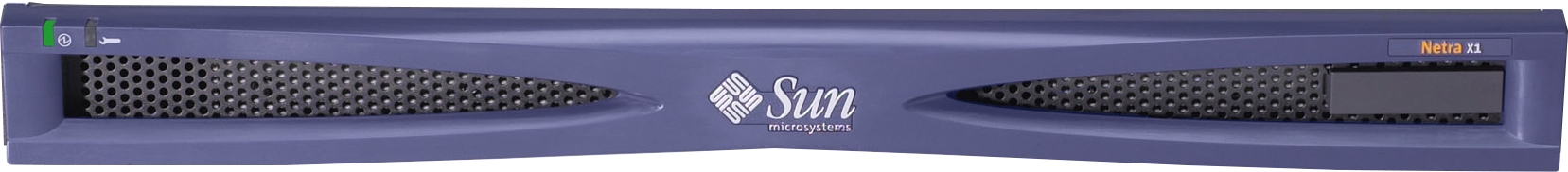 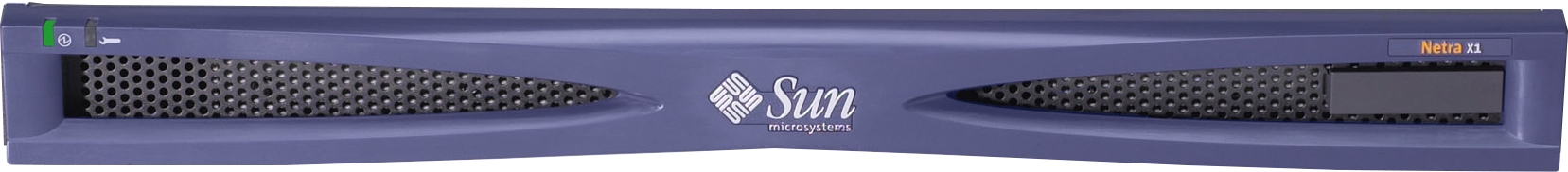 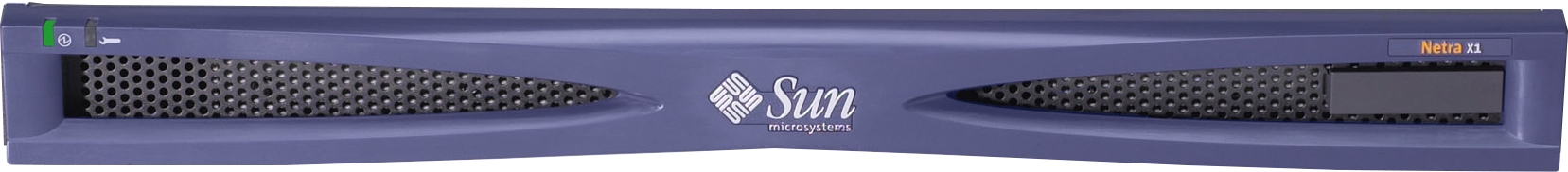 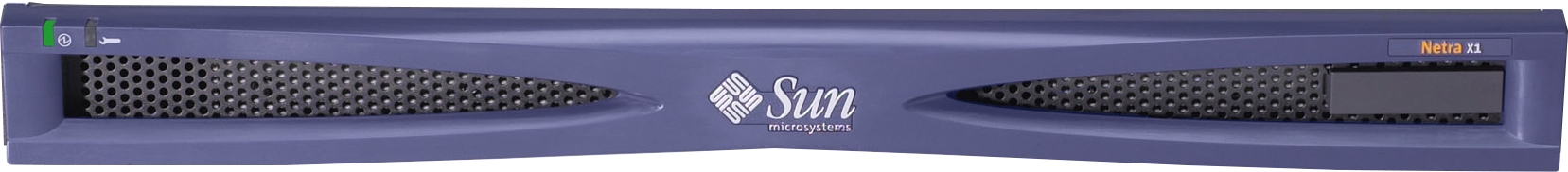 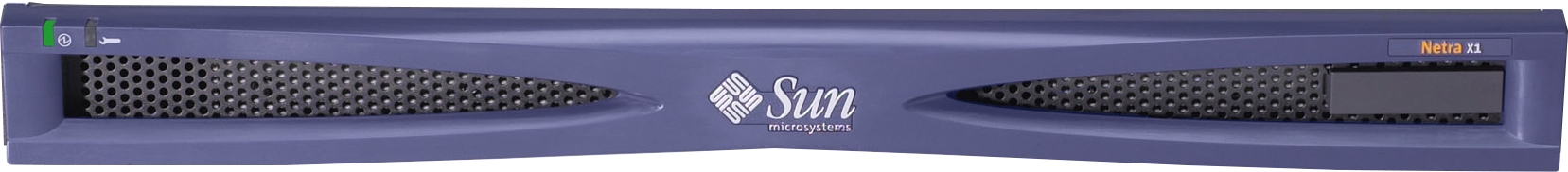 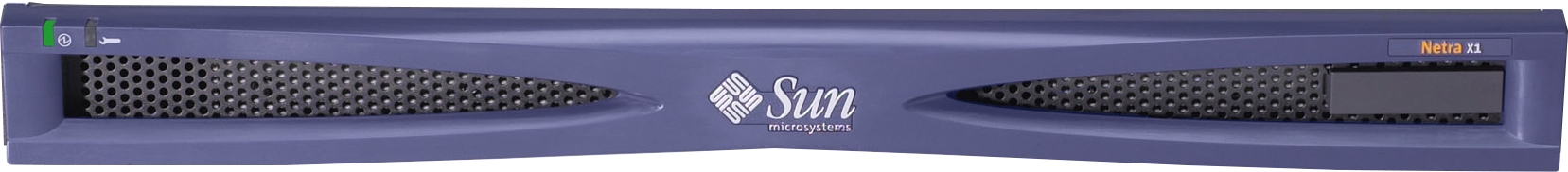 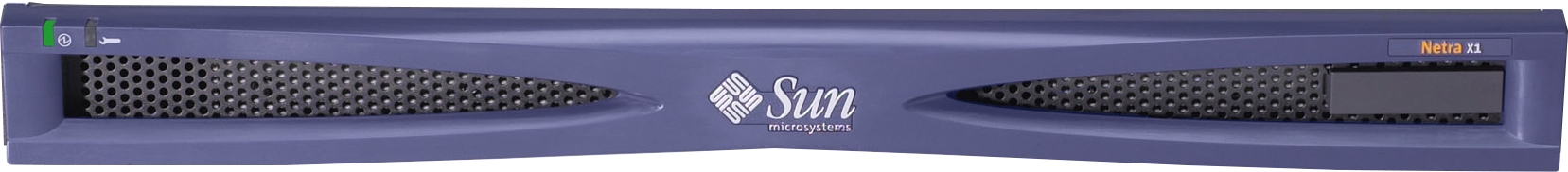 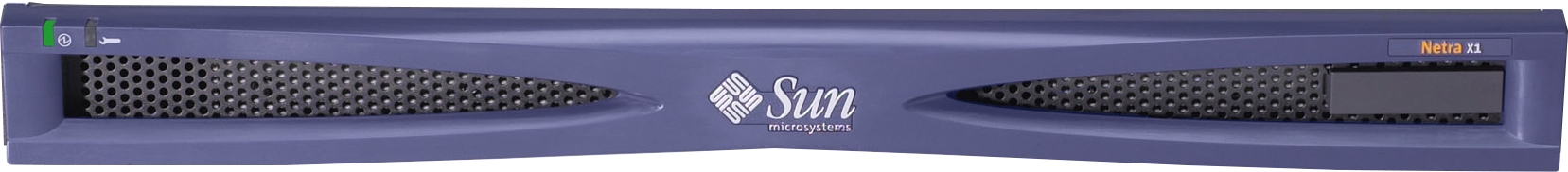 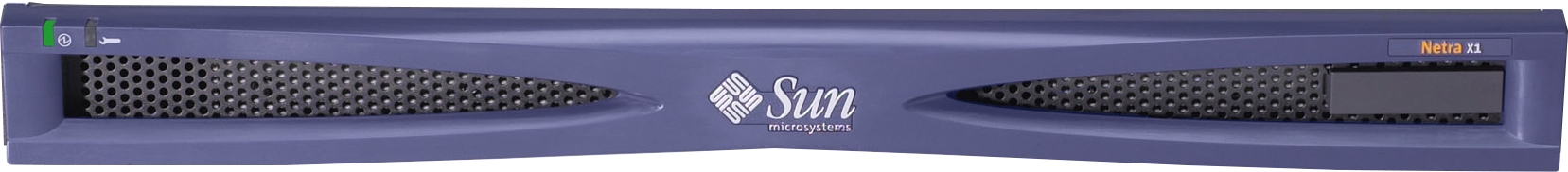 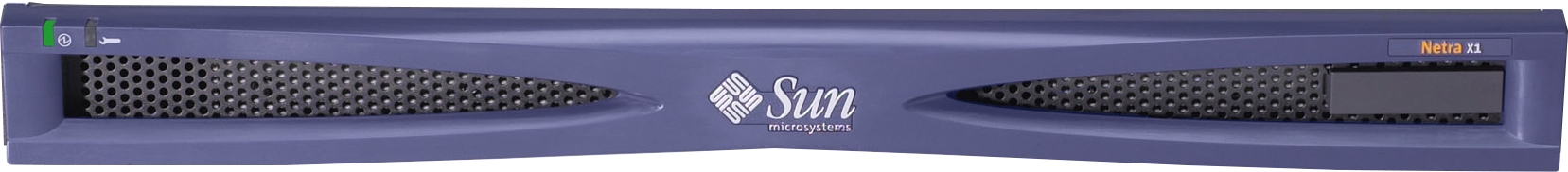 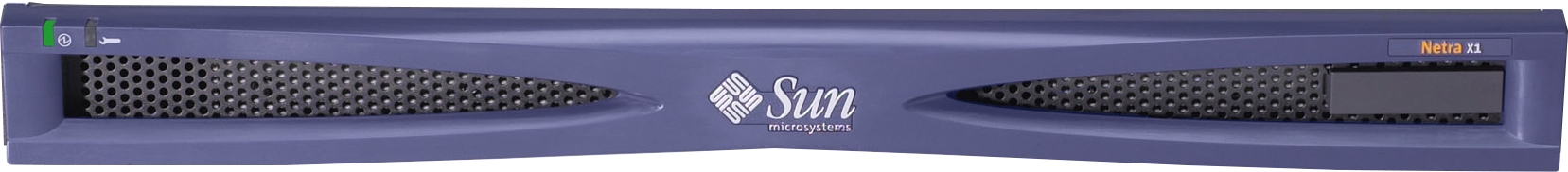 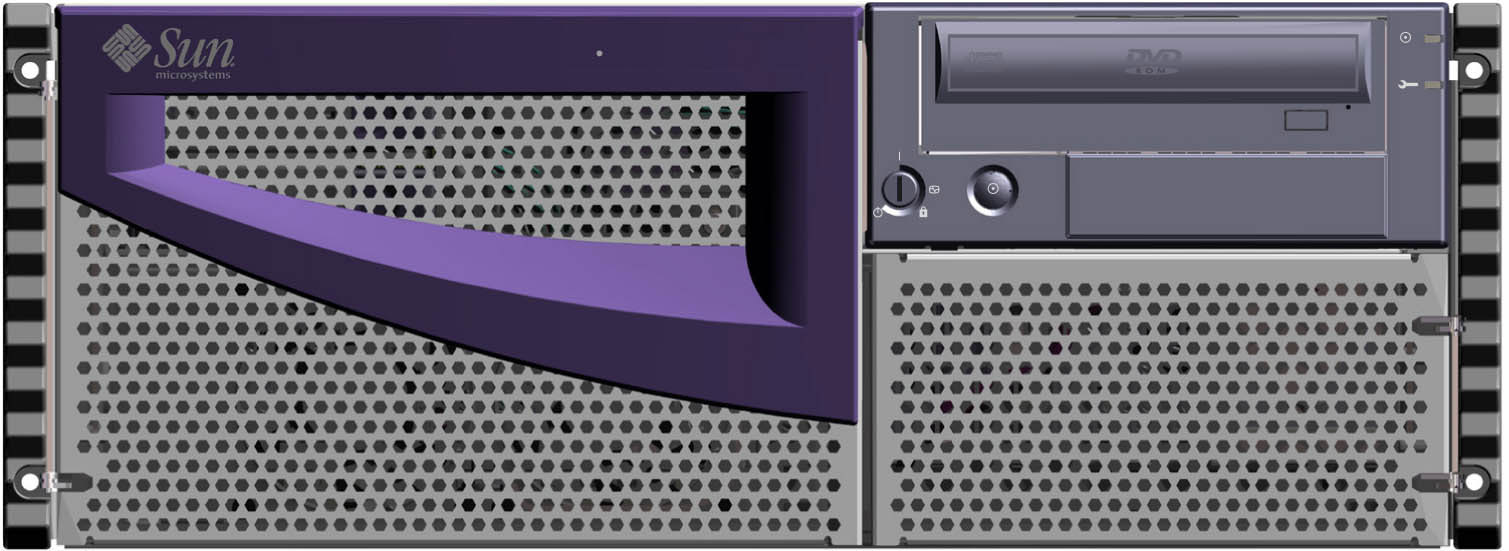 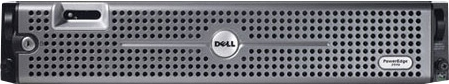 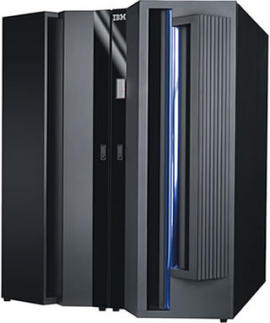 Stevenson Hall
Data Center
Julian Hall
Data Center
Initial (2002)Architecture
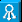 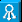 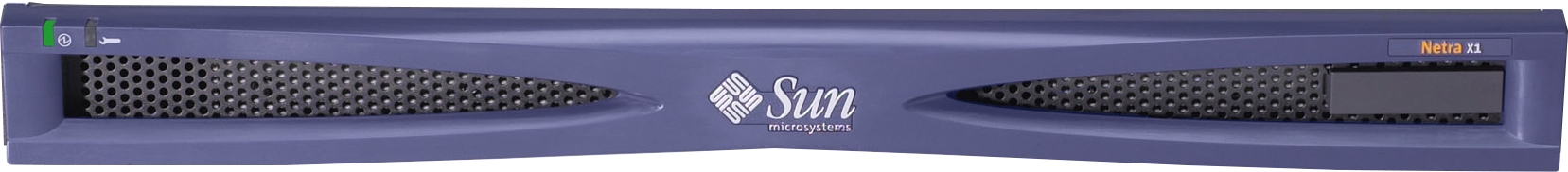 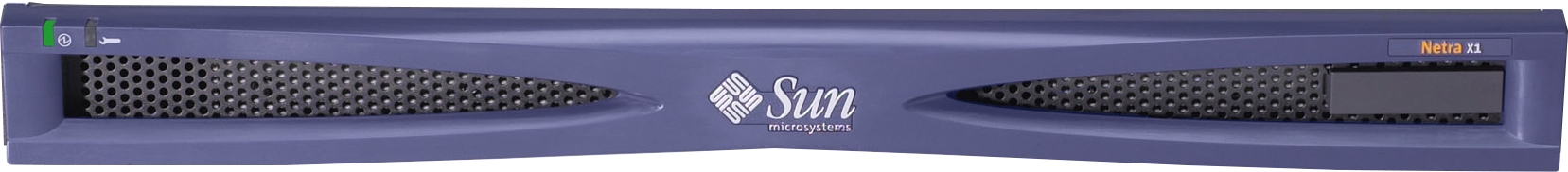 LDAP and Database layer 

Both of these systems only existed in a single datacenter  and were single points of failure.

We were lucky enough not to have any hardware failures during the times these SPOF systems were in use.
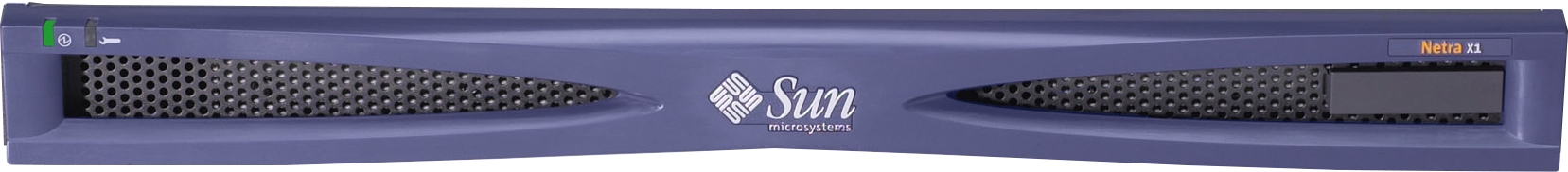 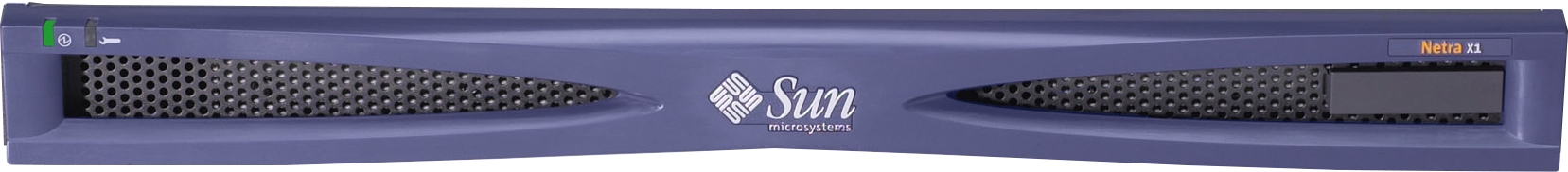 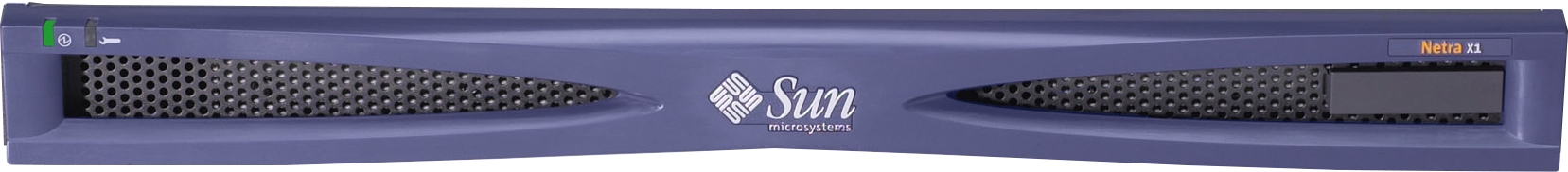 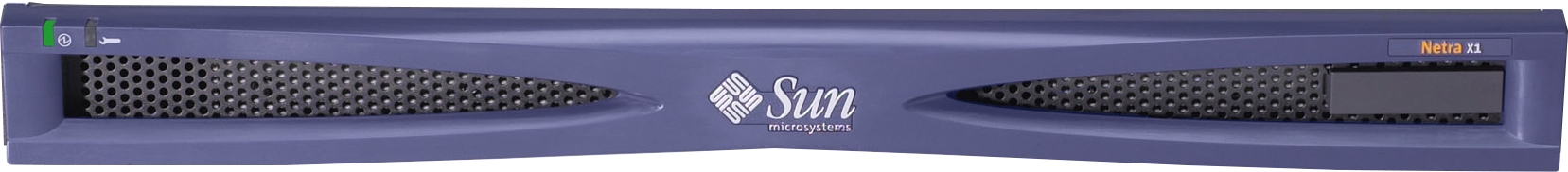 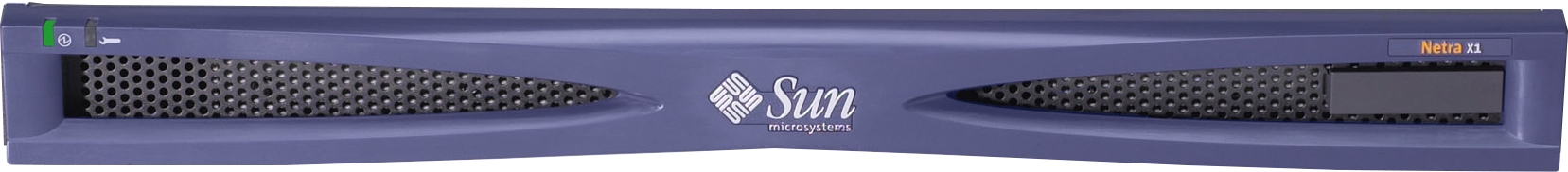 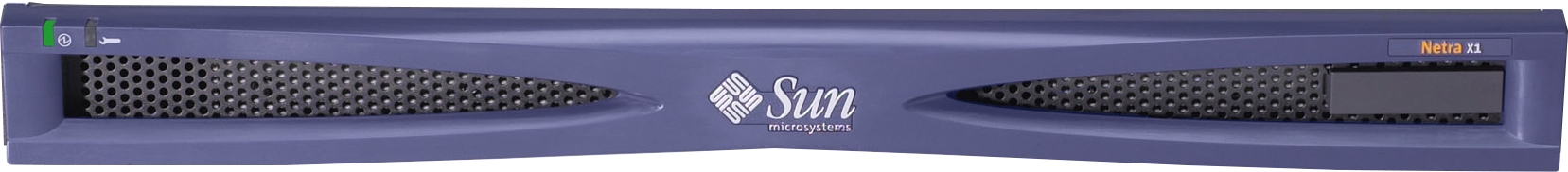 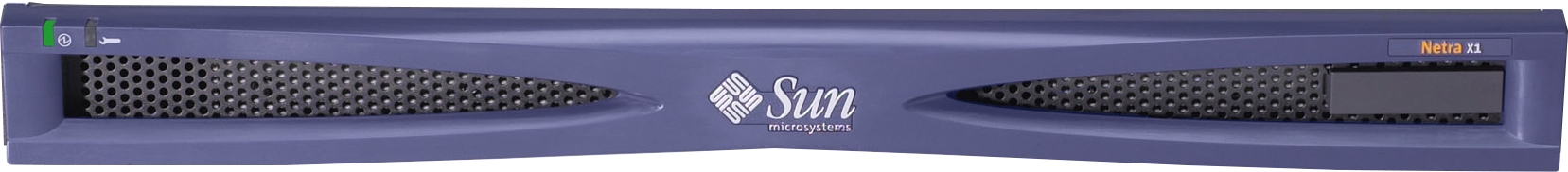 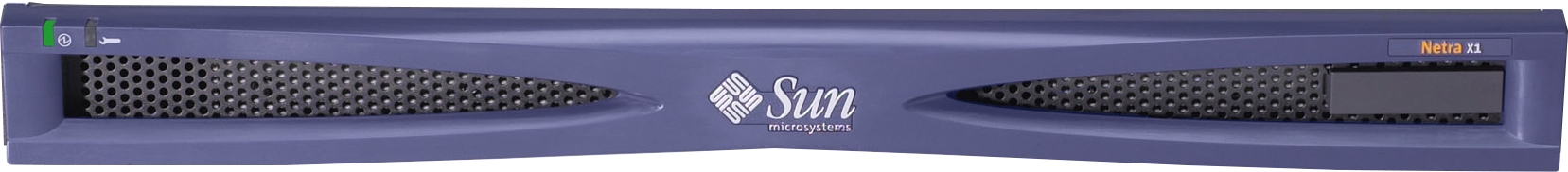 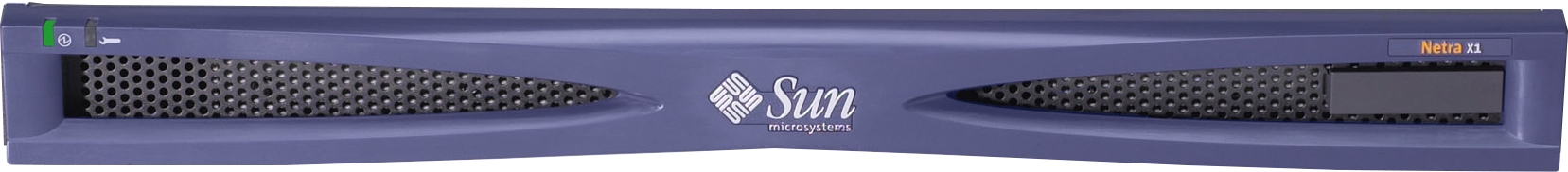 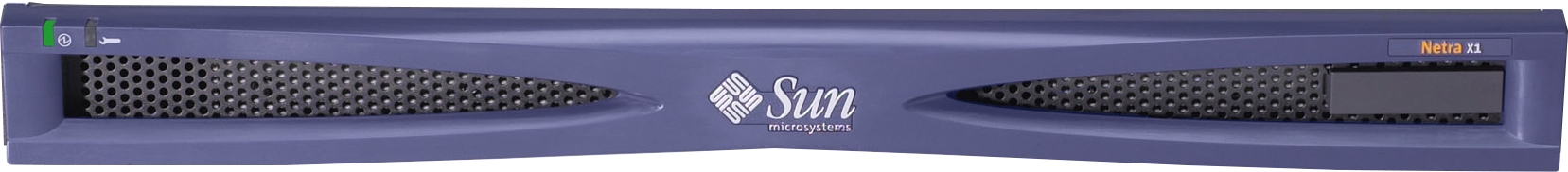 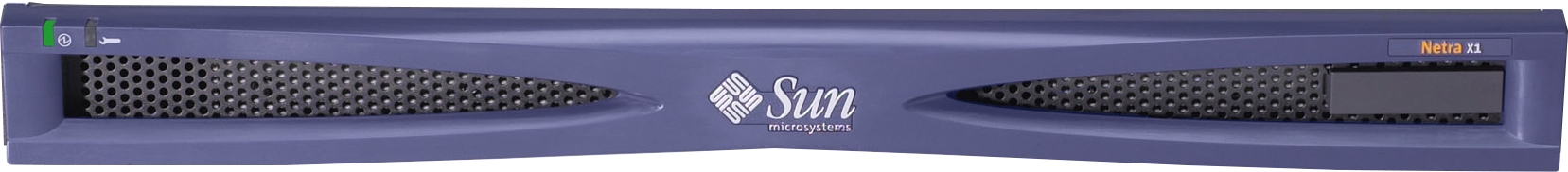 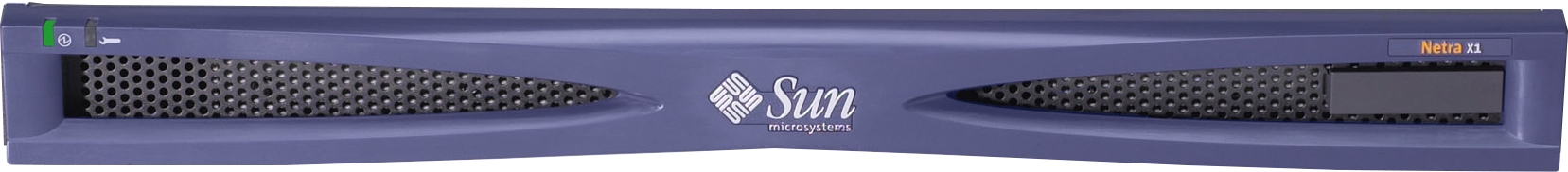 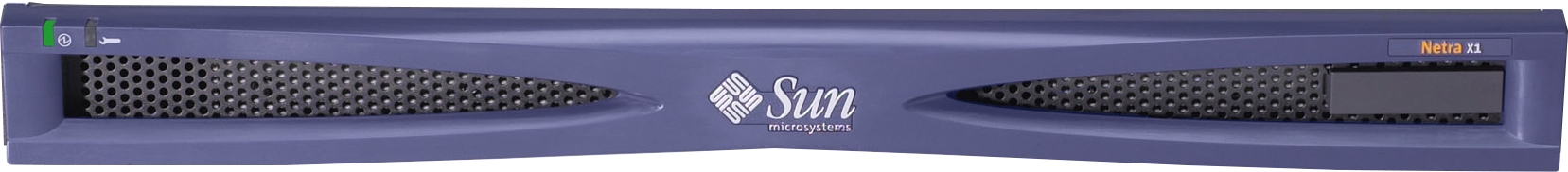 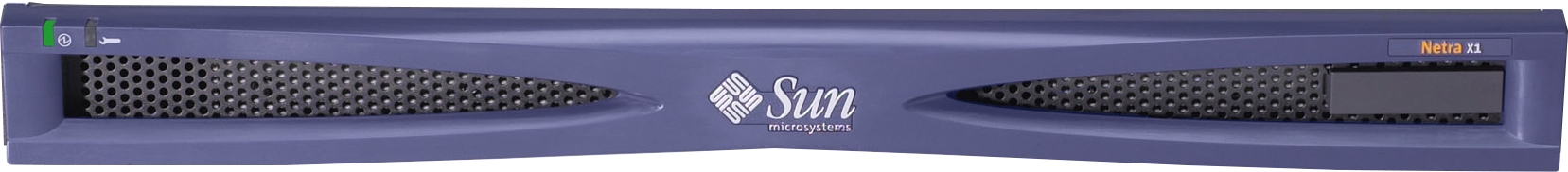 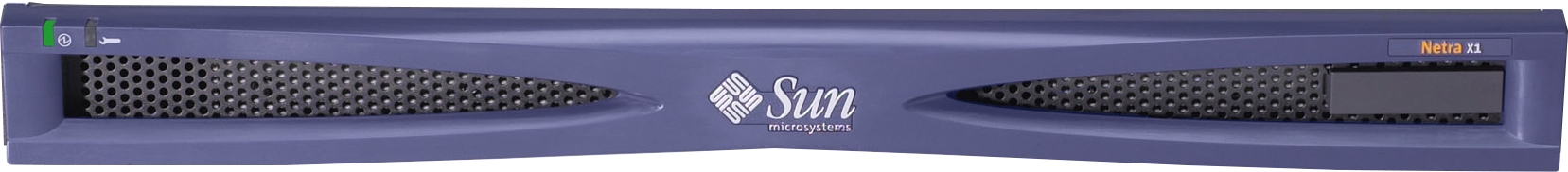 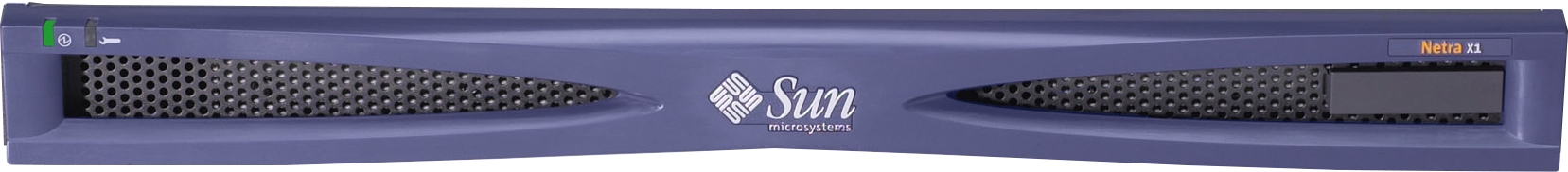 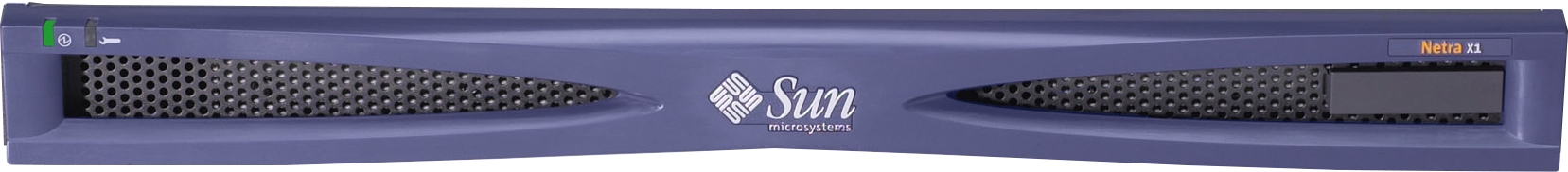 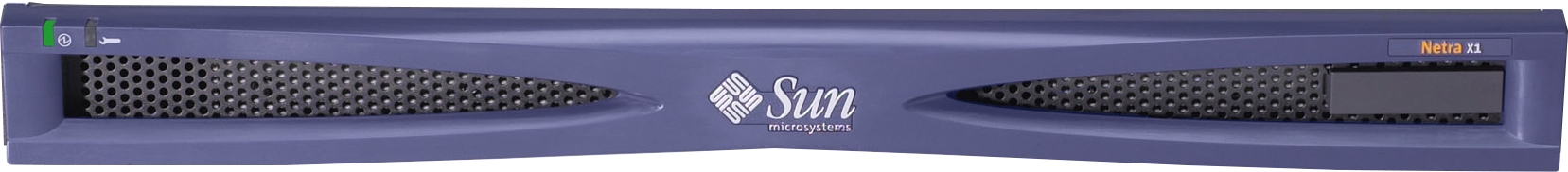 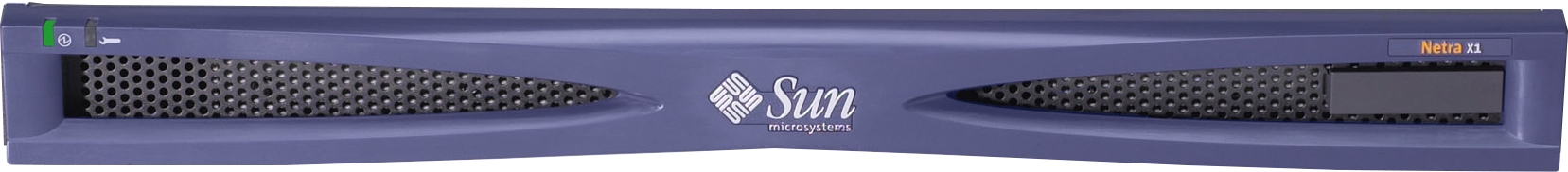 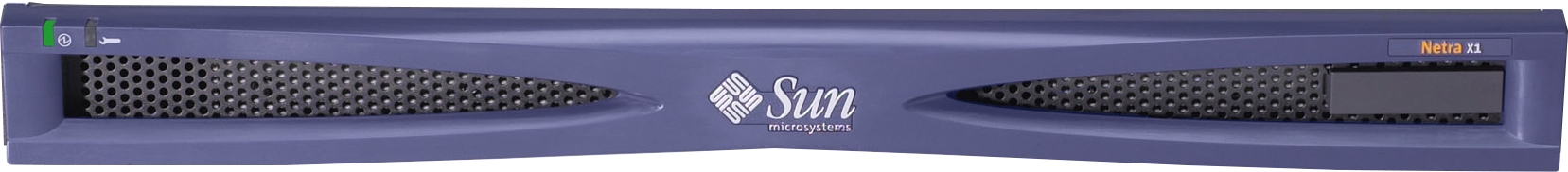 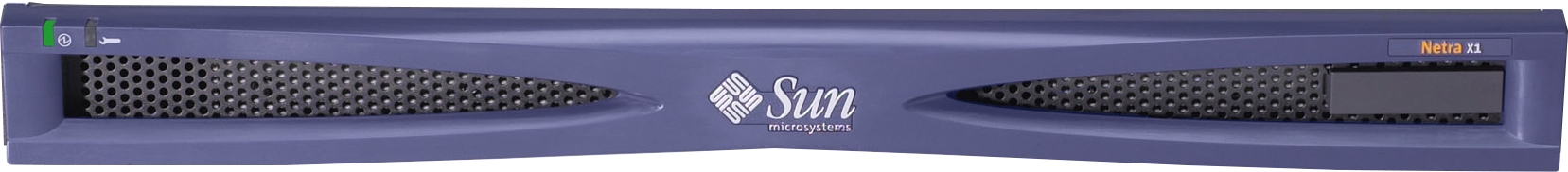 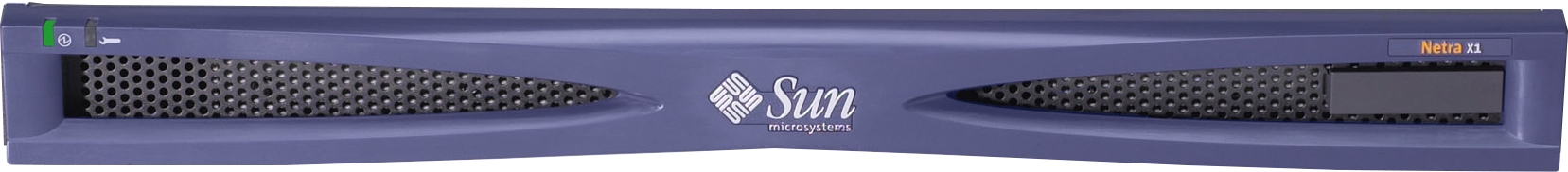 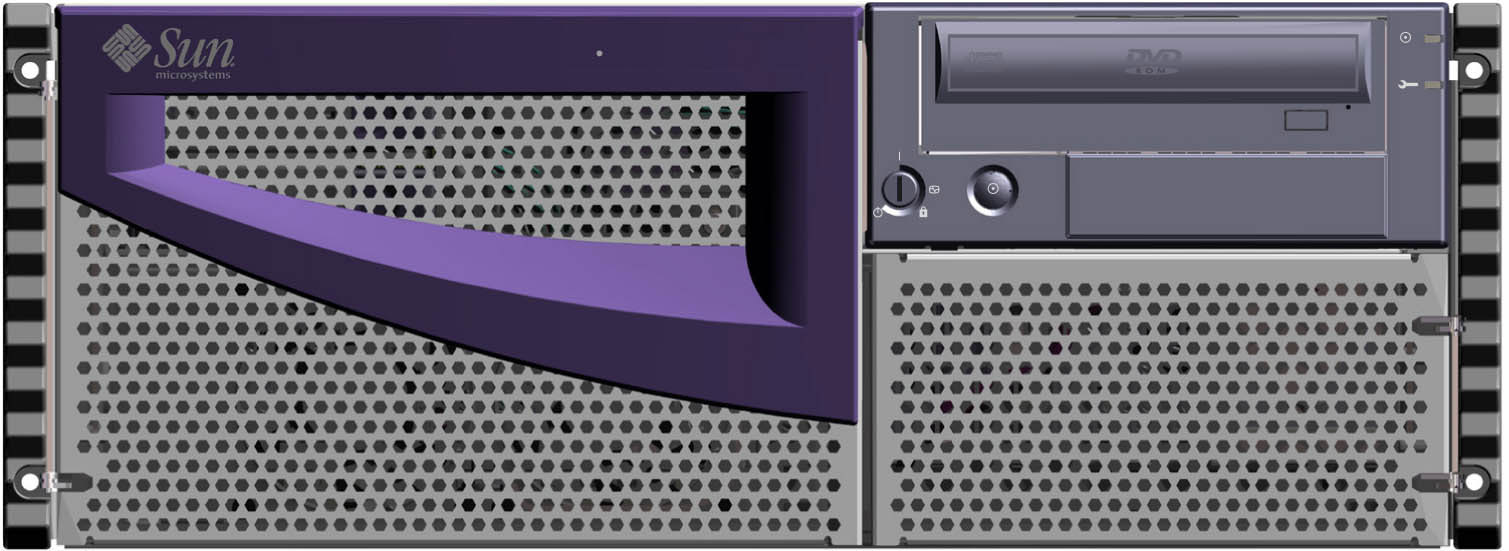 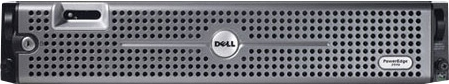 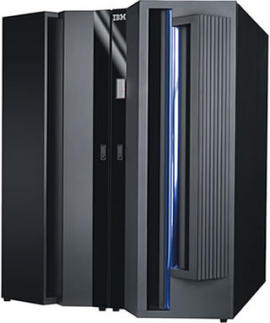 Stevenson Hall
Data Center
Julian Hall
Data Center
Initial (2002)Architecture
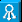 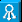 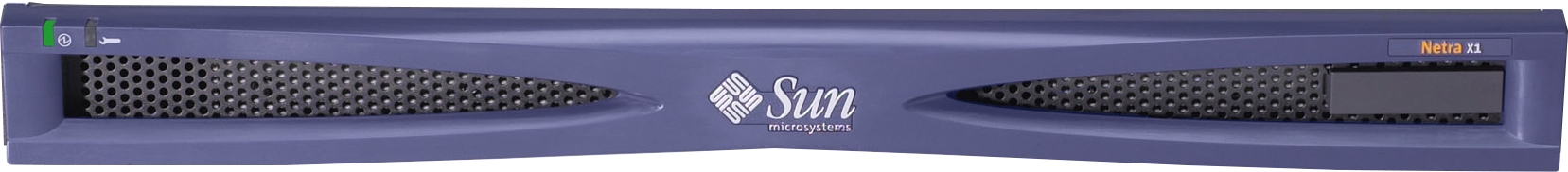 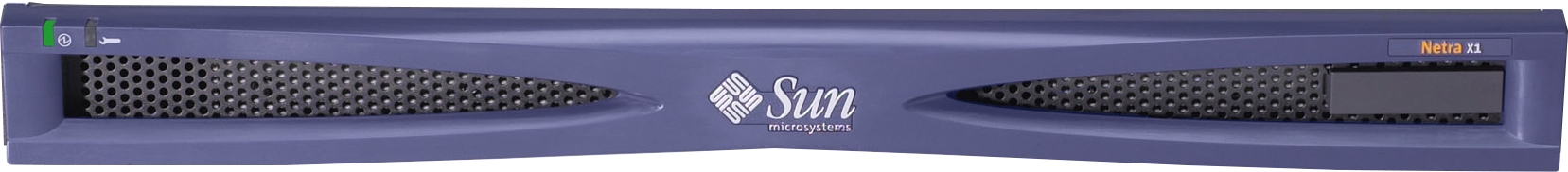 Mainframe Layer

Houses student information

Eagle was used as a bridge to obtain information in xml from the mainframe COBOL programs.

There is only one mainframe.
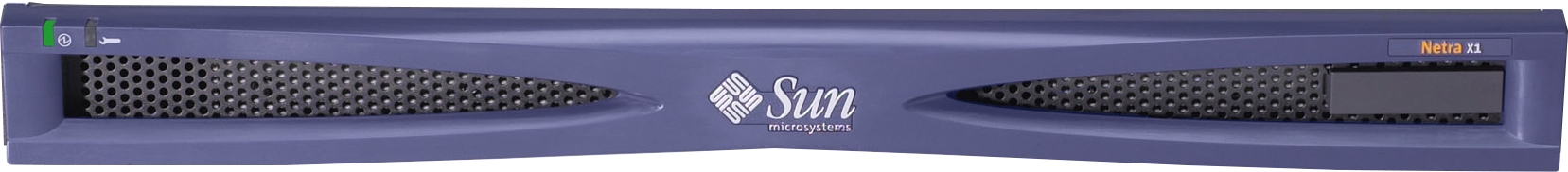 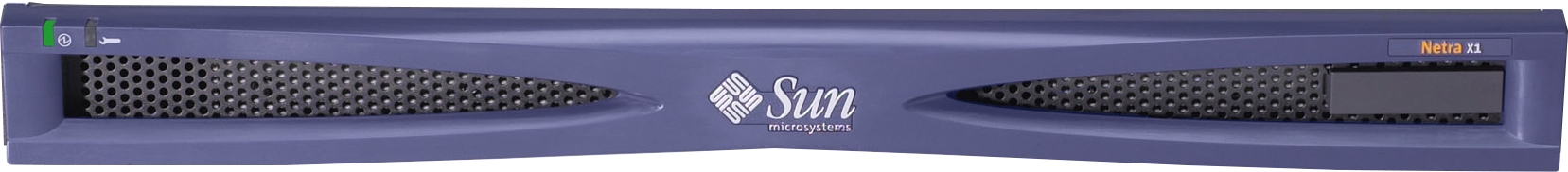 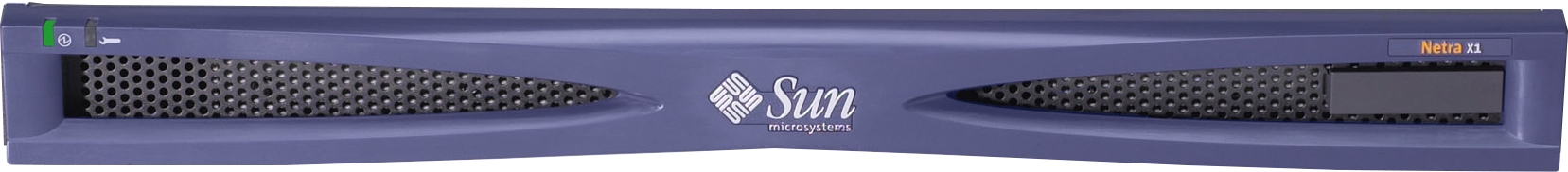 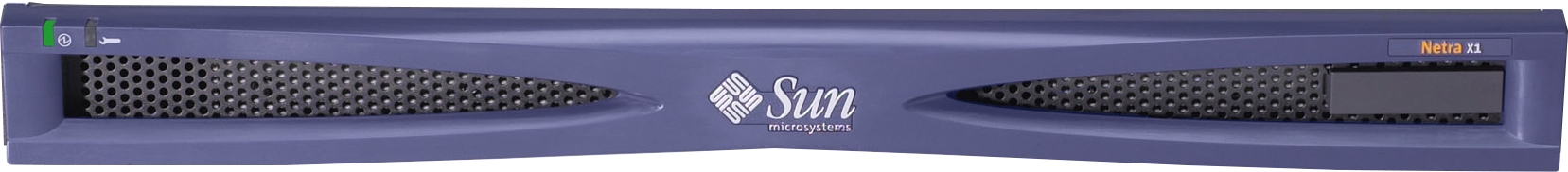 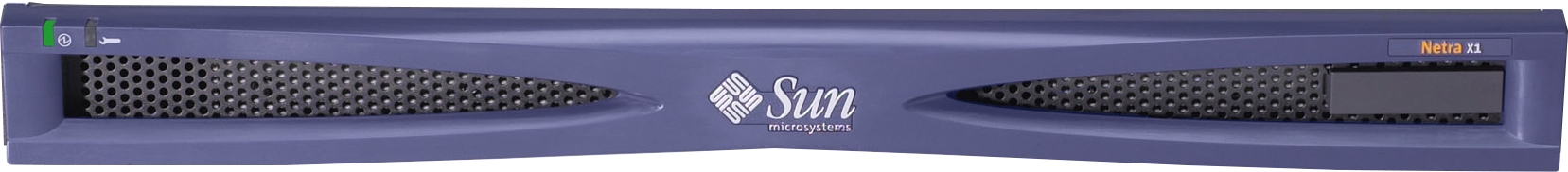 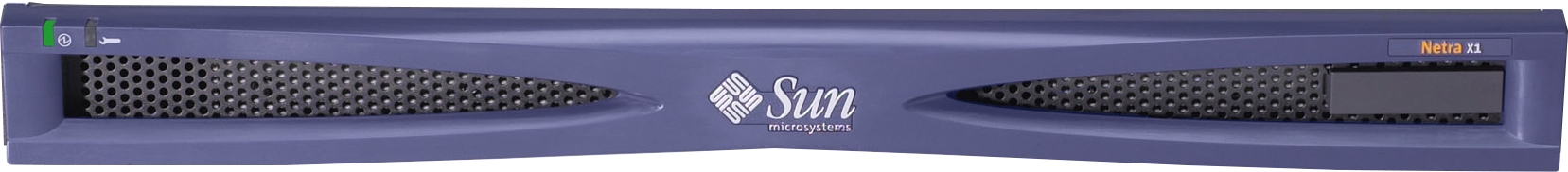 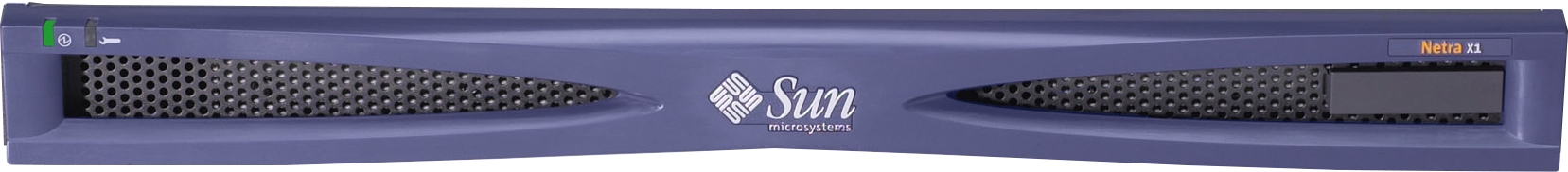 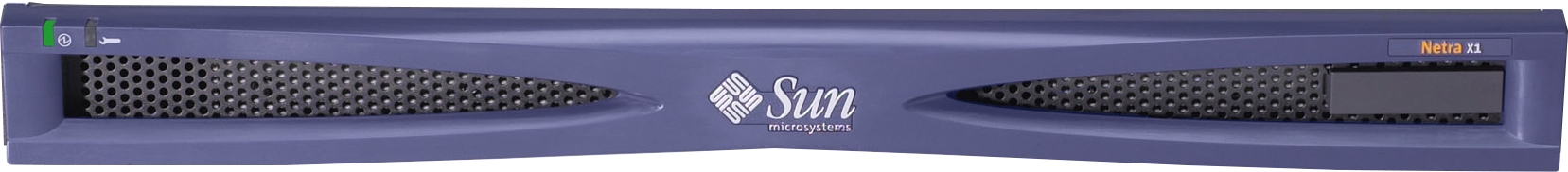 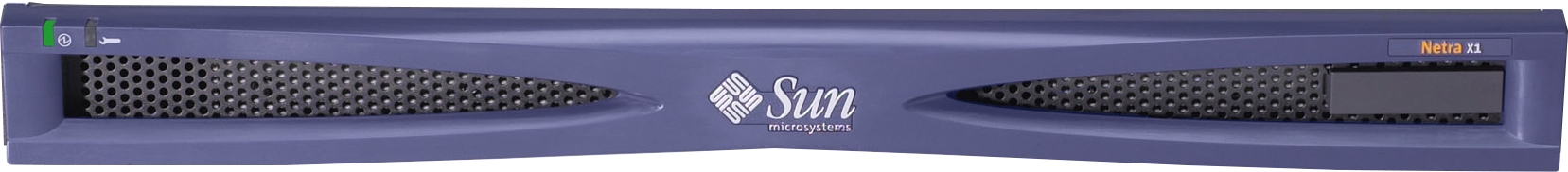 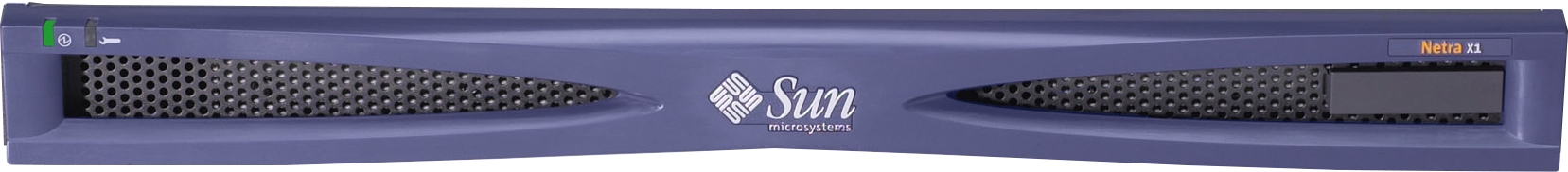 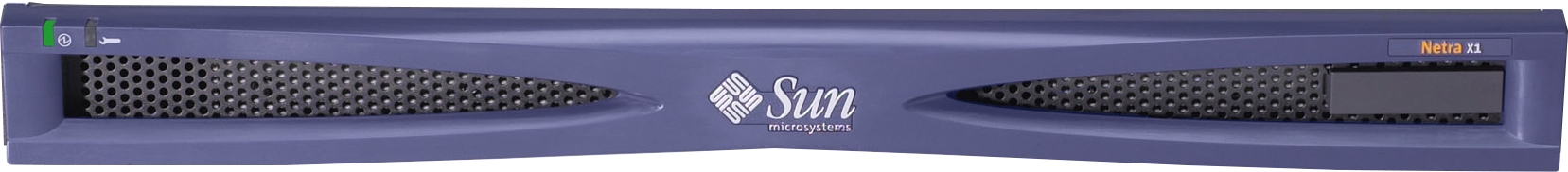 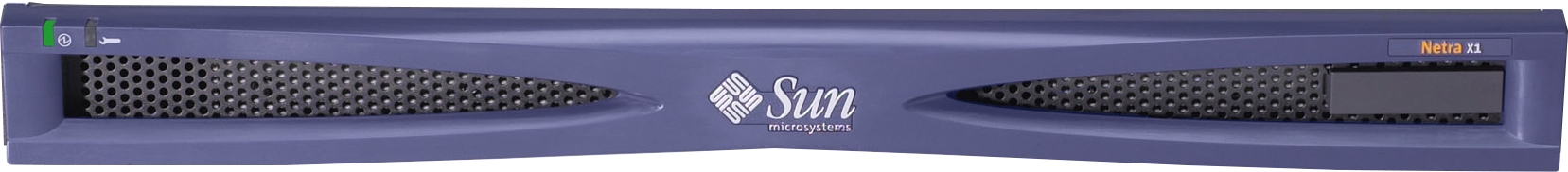 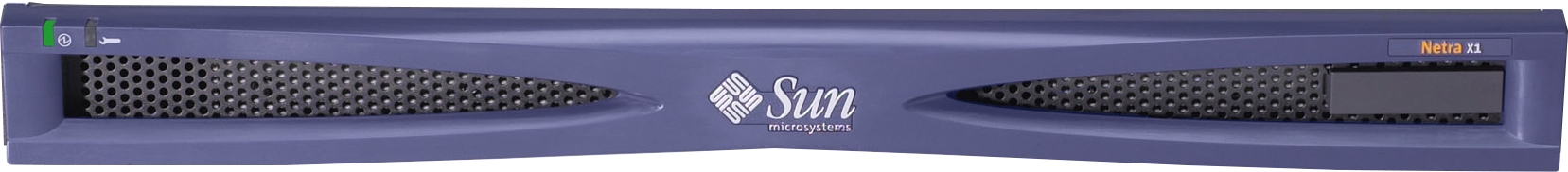 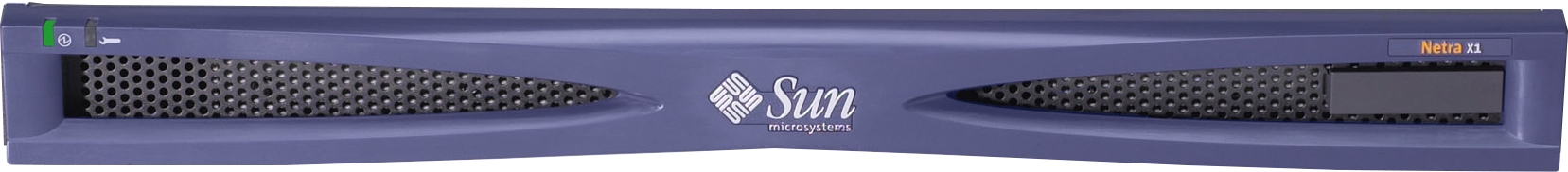 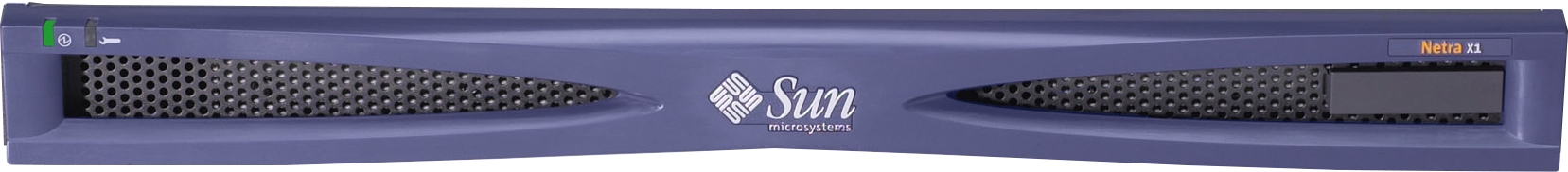 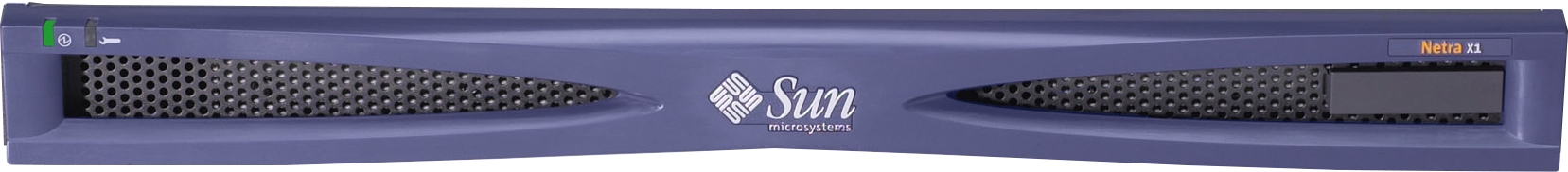 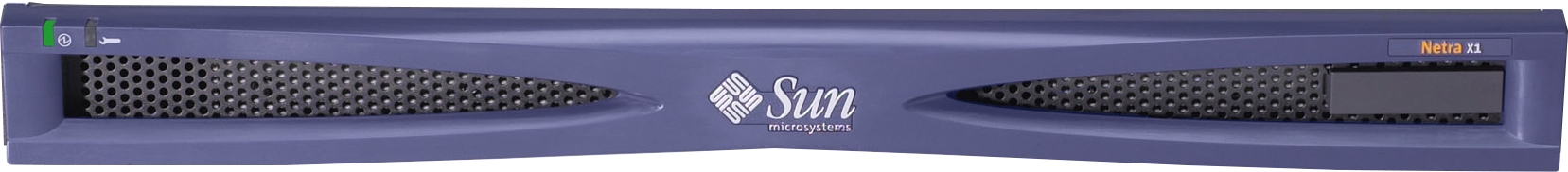 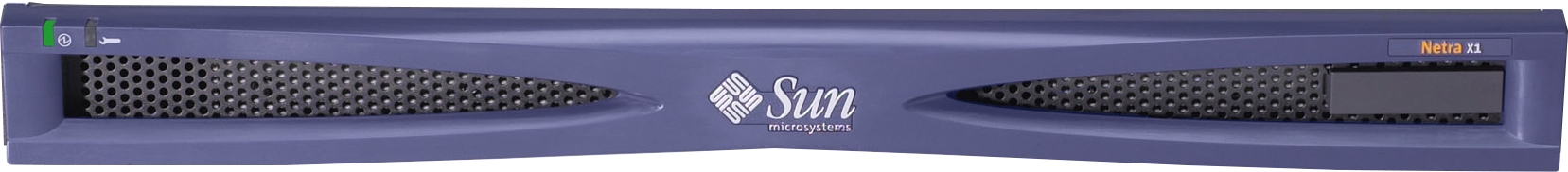 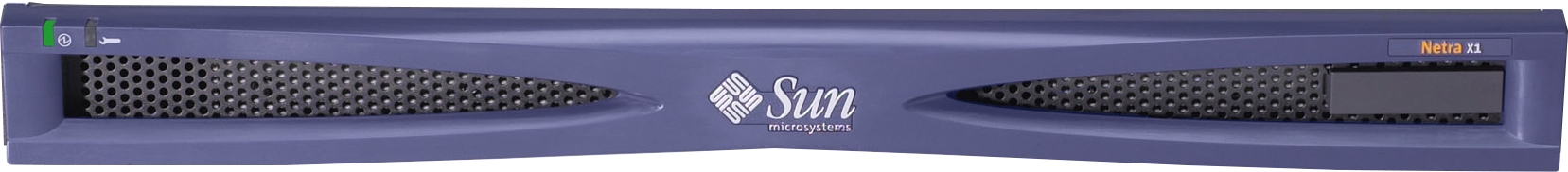 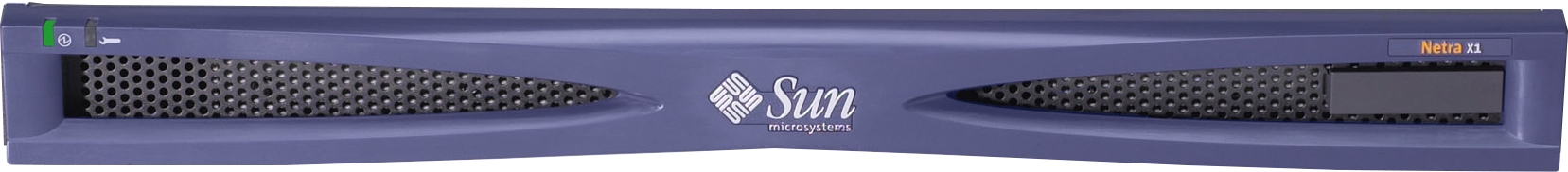 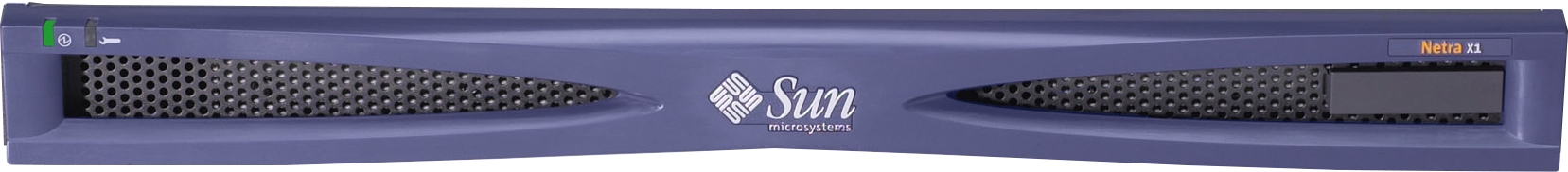 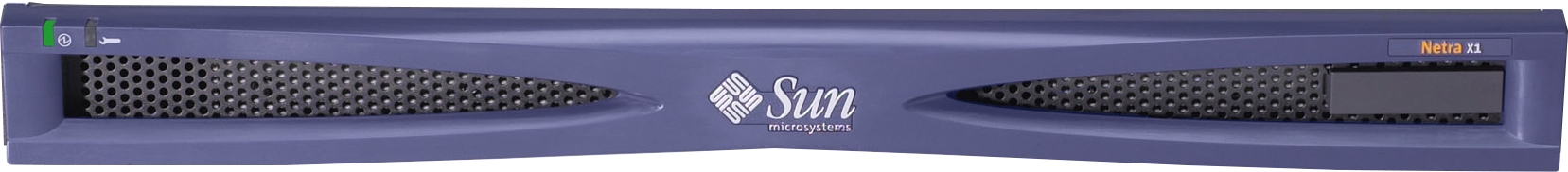 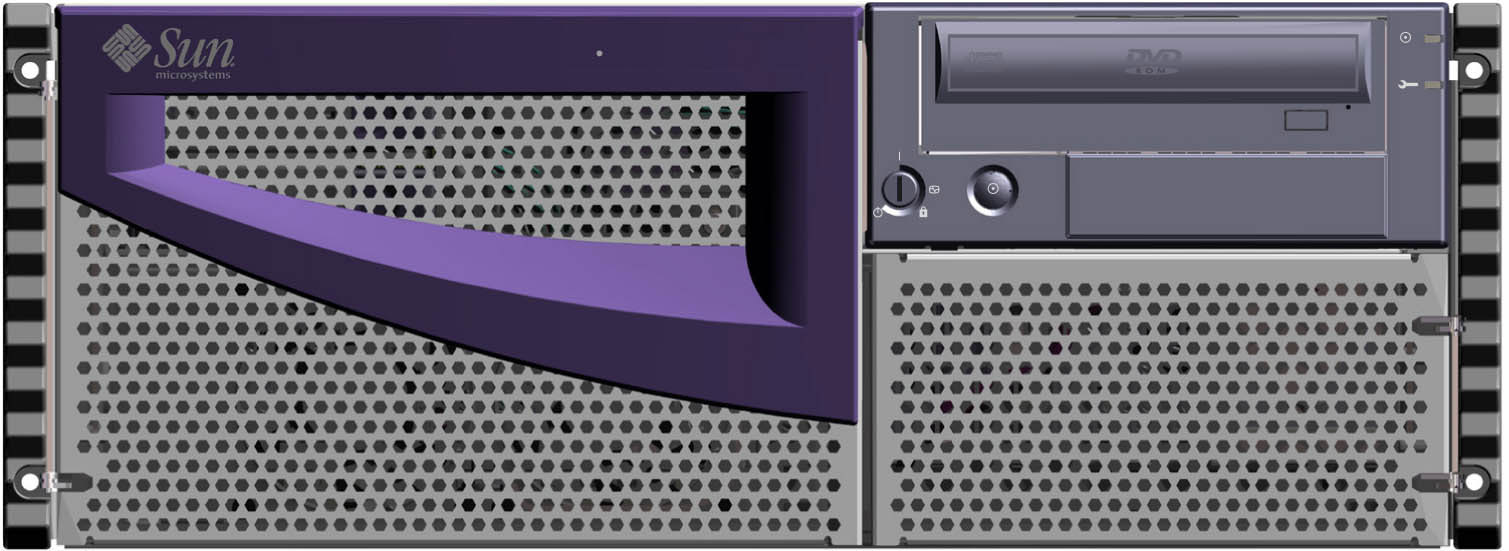 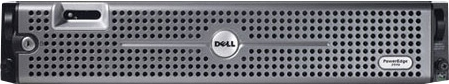 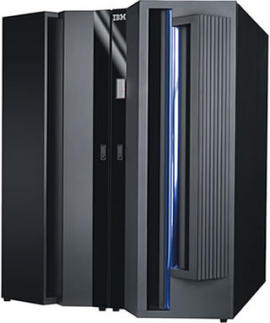 Stevenson Hall
Data Center
Julian Hall
Data Center
Current Architecture
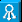 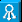 Cisco Ace modules are now used as Load Balancers

2 Ace modules in an Active/Passive configuration

Round-Robin Load balancing algorithm is used with successful distribution of load

Health probes are much more intelligent with application level checks
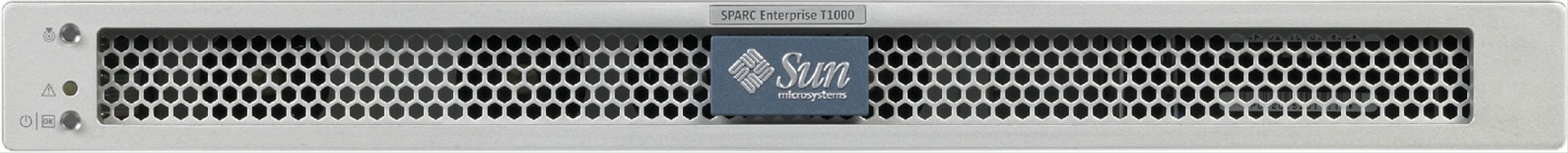 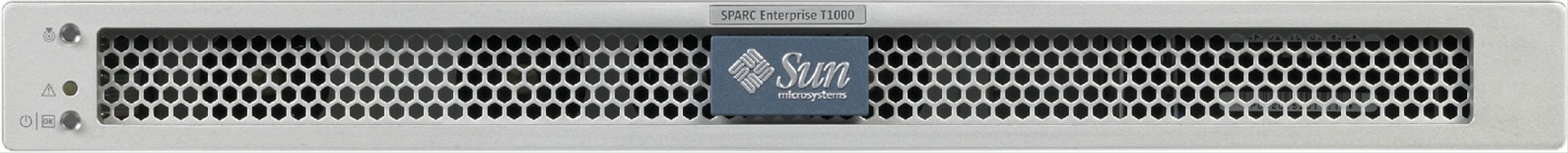 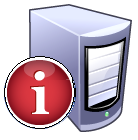 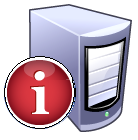 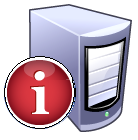 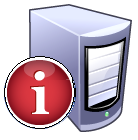 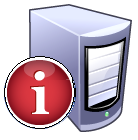 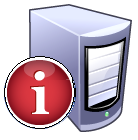 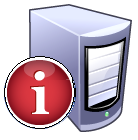 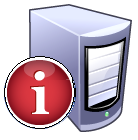 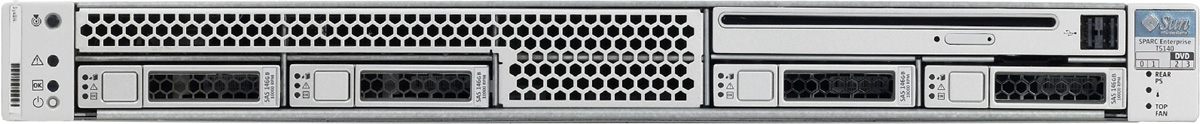 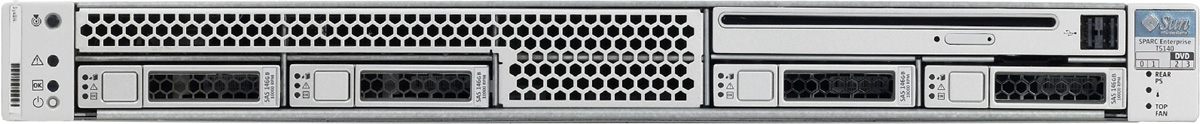 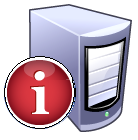 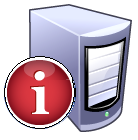 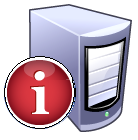 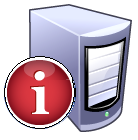 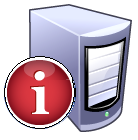 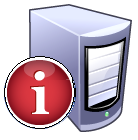 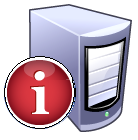 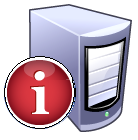 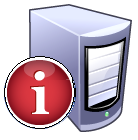 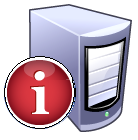 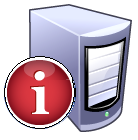 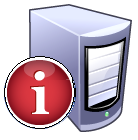 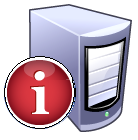 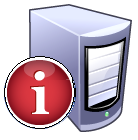 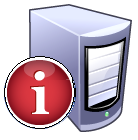 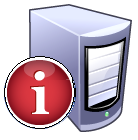 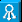 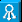 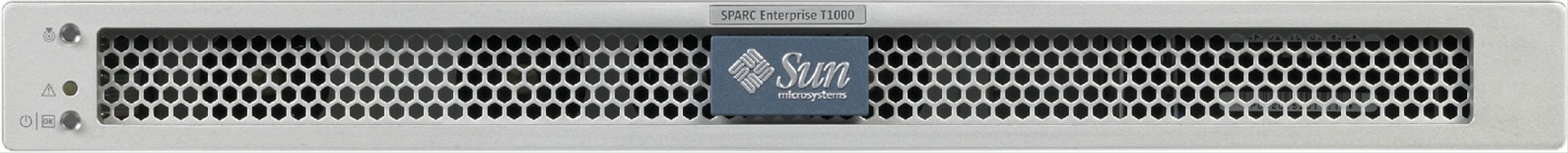 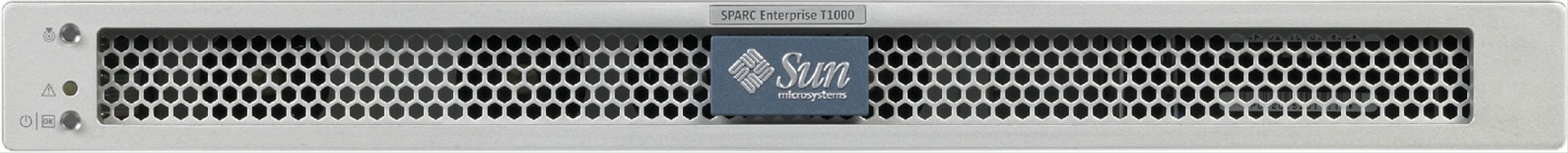 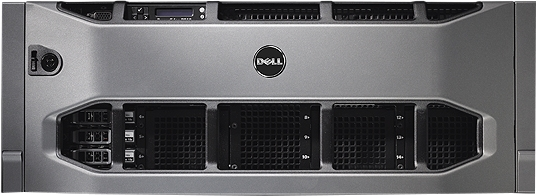 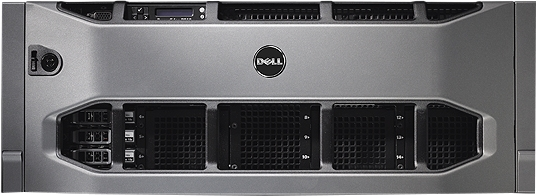 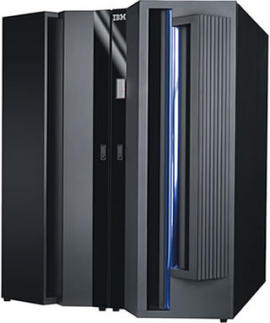 Stevenson Hall
Data Center
Julian Hall
Data Center
Current Architecture
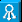 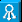 Web server hardware now consist of 4 components
2 x Sun T1000
2 x Sun T5140

Now only consuming 8 Ethernet ports and 8 power outlets in the datacenters 

Actual web servers are virtualized using Solaris Logical Domains (LDOMs)

Adding more capacity is very simple and quick
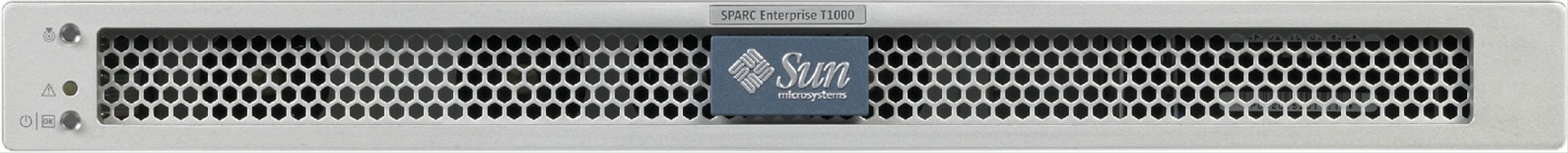 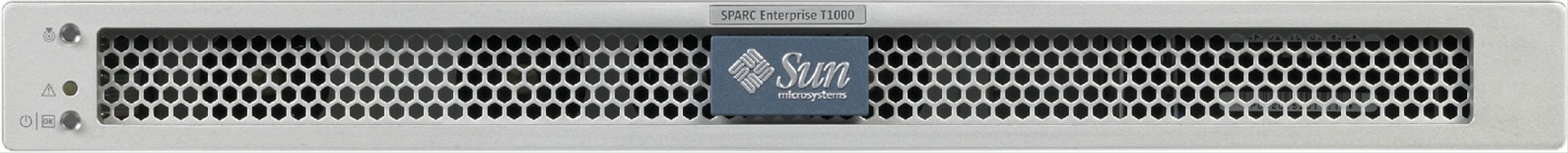 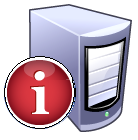 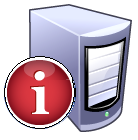 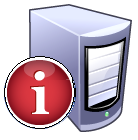 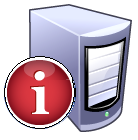 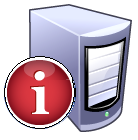 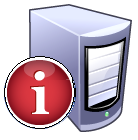 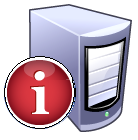 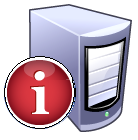 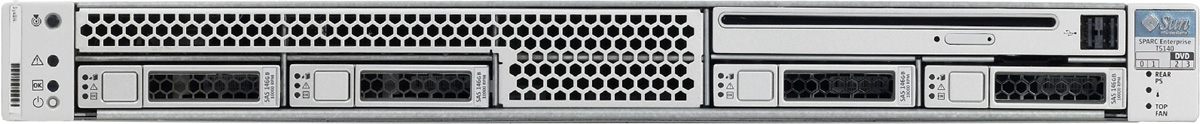 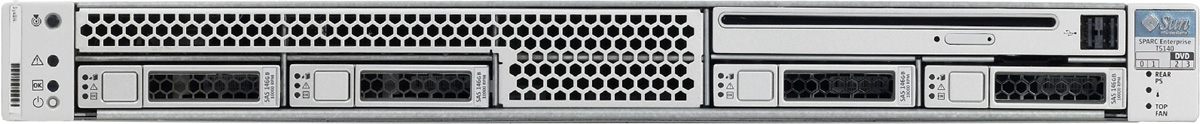 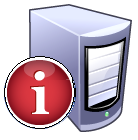 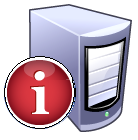 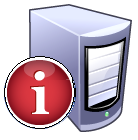 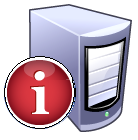 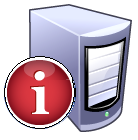 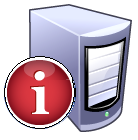 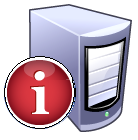 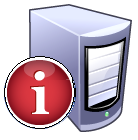 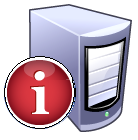 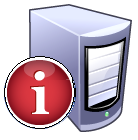 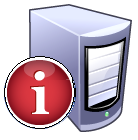 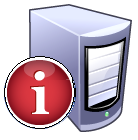 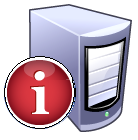 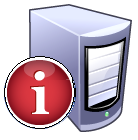 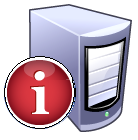 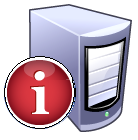 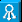 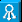 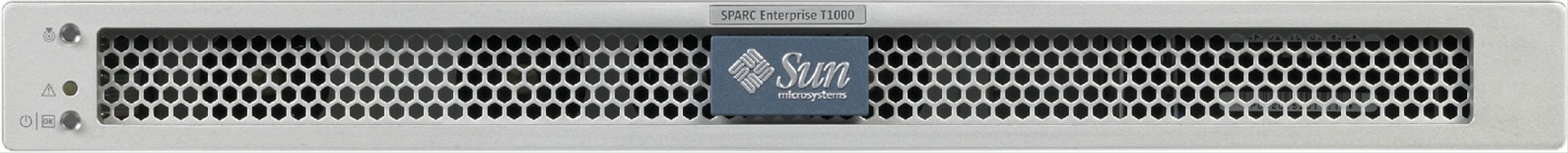 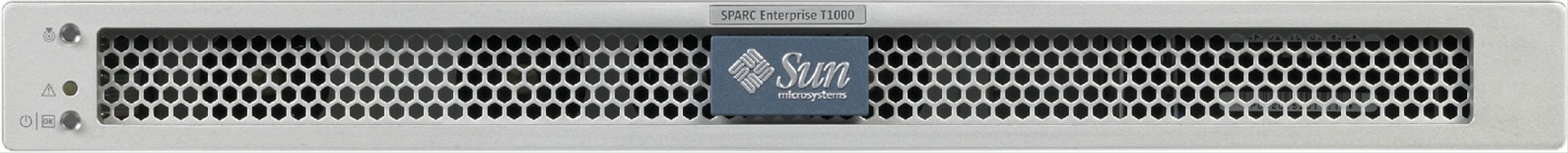 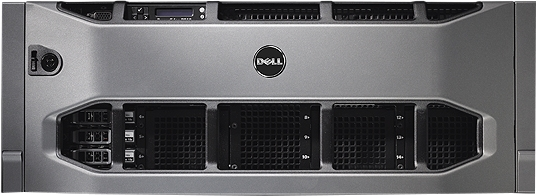 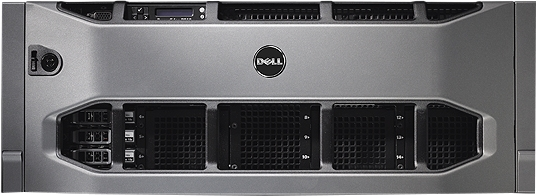 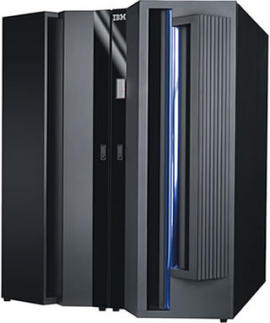 Stevenson Hall
Data Center
Julian Hall
Data Center
Current Architecture
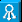 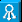 T5140: 128 cpus/threads and up to 128 GB RAM available 
-  Gives us 32 quad core servers with 4GB RAM per 5140

T1000: 32 cpus/threads and up to 32GB RAM
 Gives us 8 quad core servers with  4GB RAM per T1000

We have plenty of room for production, development and QA growth
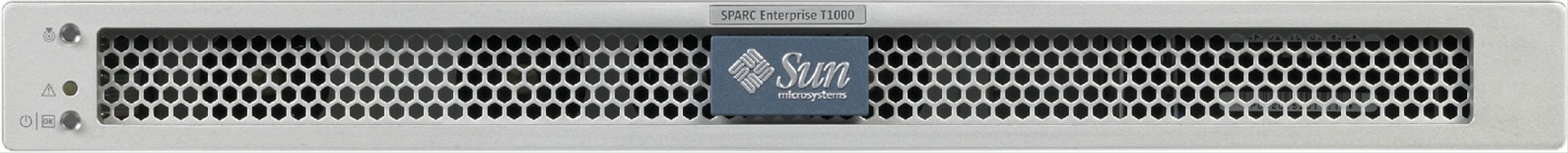 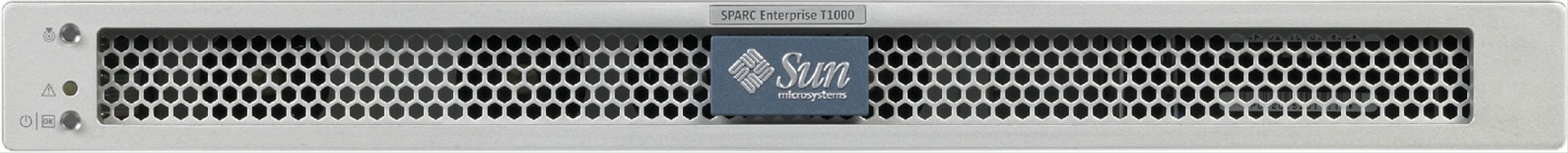 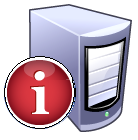 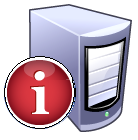 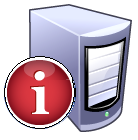 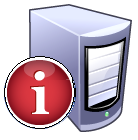 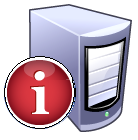 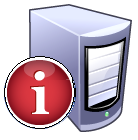 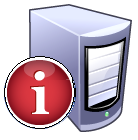 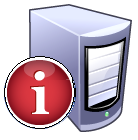 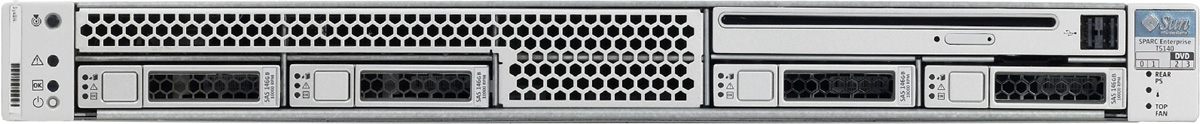 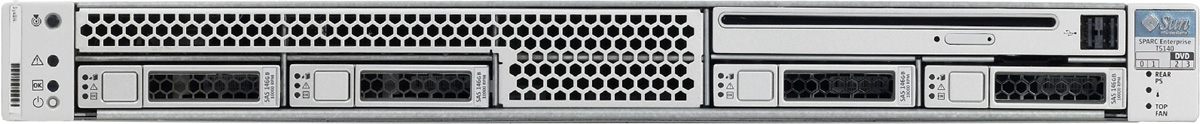 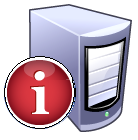 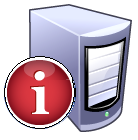 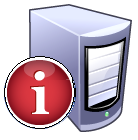 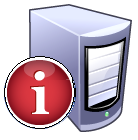 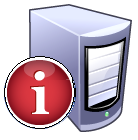 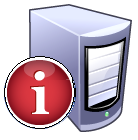 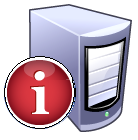 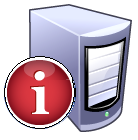 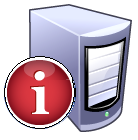 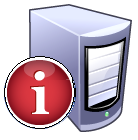 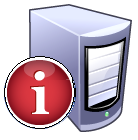 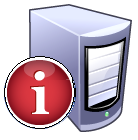 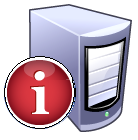 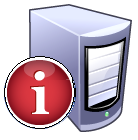 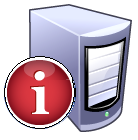 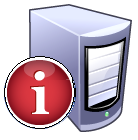 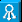 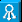 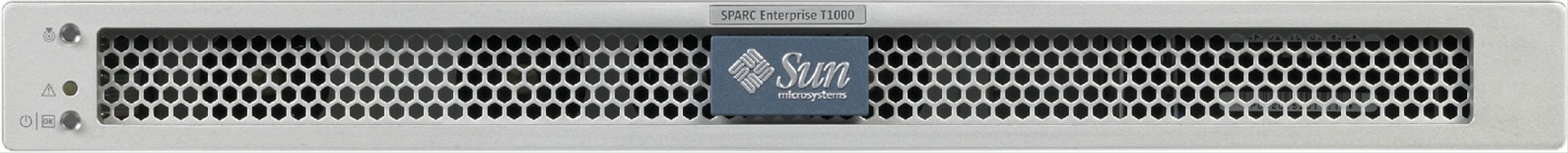 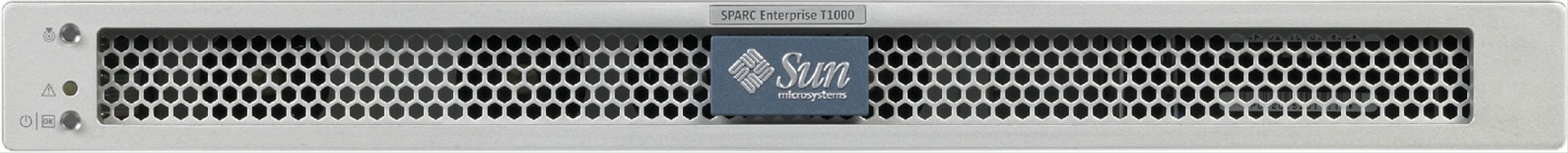 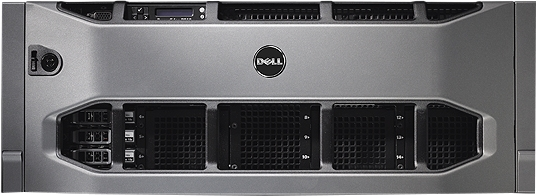 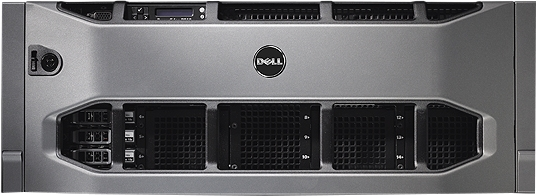 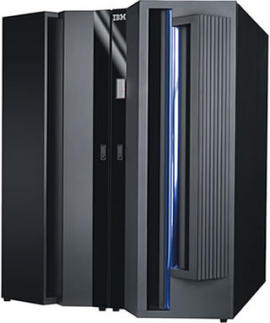 Logical Domains
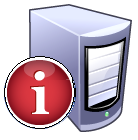 Portal Logical Domain / Guest OS
SPARC Solaris 10
Apache HTTPD 2.2
Apache Tomcat 6.0.29
Sun Java 1.6
uPortal 3.1.1
Samba 3.5.6
Stevenson Hall
Data Center
Julian Hall
Data Center
Current Architecture
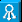 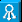 Supporting LDAP and MSSQL servers are no longer single points of failure.

2 LDAP servers sit behind a VIP more for availability than load balancing.

MS SQL is in a failover cluster using Microsoft’s HyperV Features.
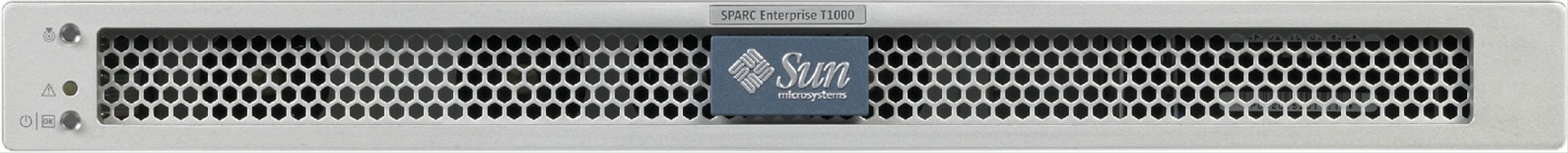 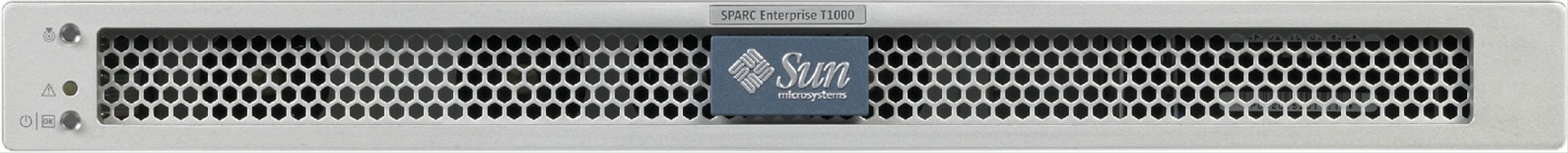 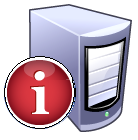 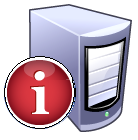 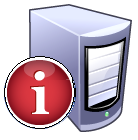 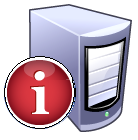 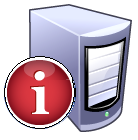 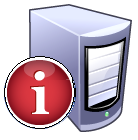 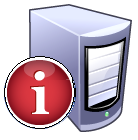 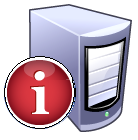 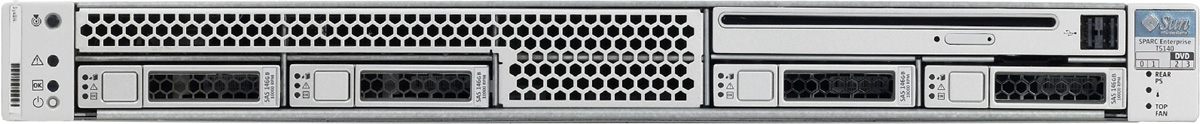 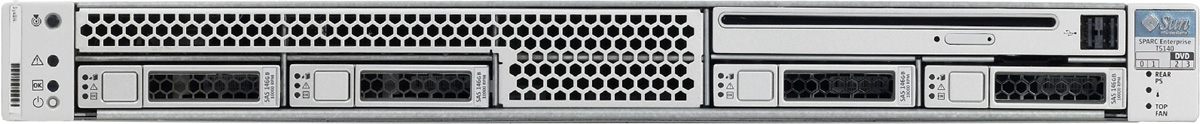 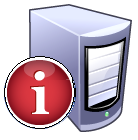 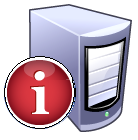 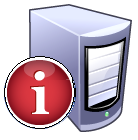 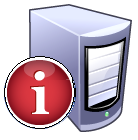 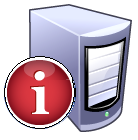 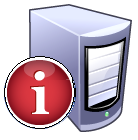 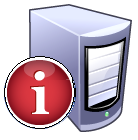 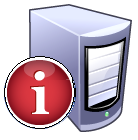 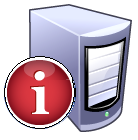 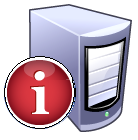 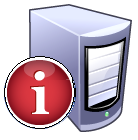 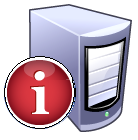 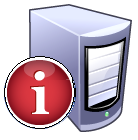 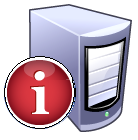 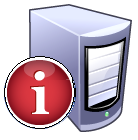 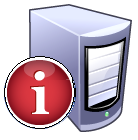 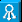 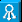 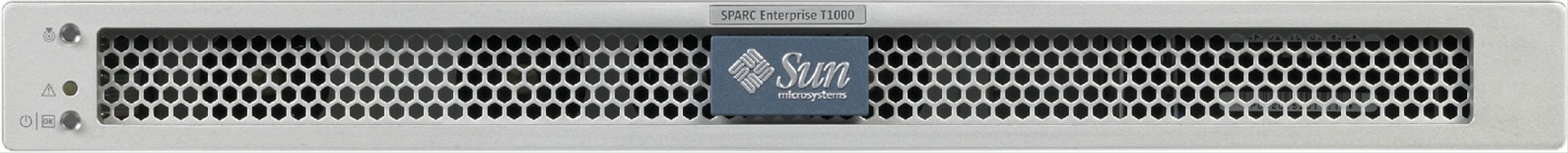 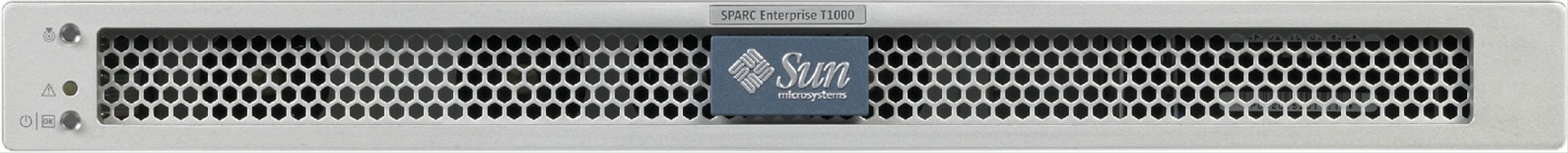 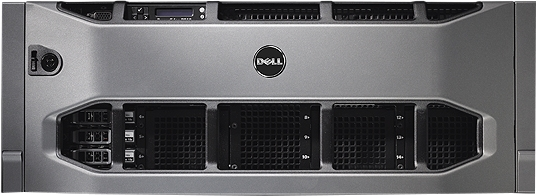 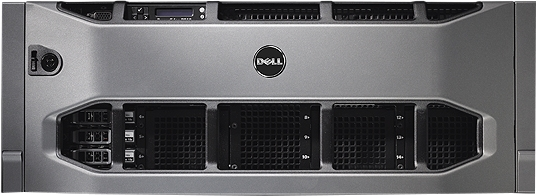 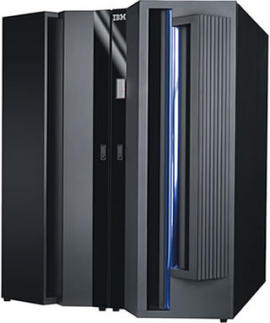 Managing Costs
Virtualize hardware environment
	- Reduced needed rack space, network, and power
	- heavily increased computing capacity
Take advantage of open source software solutions
Avoid expensive consultant cost
Integrate existing applications
Closing
Check out our demonstration portal on laptops around the room
http://icampusdemo.illinoisstate.edu	
Evaluations Reminder
Thank You
Any Questions?
Majeed Abu-QulbainLead Unix Administratormabuqu@IllinoisState.edu
Jamison PrianosPortal Application Developerjapria2@IllinoisState.edu
Julie PrianosDirector, Web Supportjaprian@IllinoisState.edu
Arturo RamirezLead Portal Developeraramir@IllinoisState.edu
Demo the iCampus Portal or download this presentation at http://icampusdemo.illinoisstate.edu